Participant Presentations
Please Prepare to Sign Up (on Thursday):
 Name
 Email  (Onyen is fine, or …)
 Are You ENRolled?
 Dept. & Advisor (Lab?)
 Tentative Title    (“????” Is OK)
 When:
Next Week, Early, Oct., Nov., Late
Functional Data Analysis, 50-d Toy EG 3
[Speaker Notes: EGCD1Clust4a.ps]
Functional Data Analysis, 50-d Toy EG 3
[Speaker Notes: EGCD1Clust4aDP2d.ps]
E.g. Curves As Data
More Complicated Example     
  50-d curves 
  Pop’n structure hard to see in 1-d
  2-d projections make structure clear
  Joint Dist’ns More than Marginals


PCA:  reveals “population structure”
Real Data Curve Objects
Simple
1st
View:
Curve
Overlay

(log
 scale)
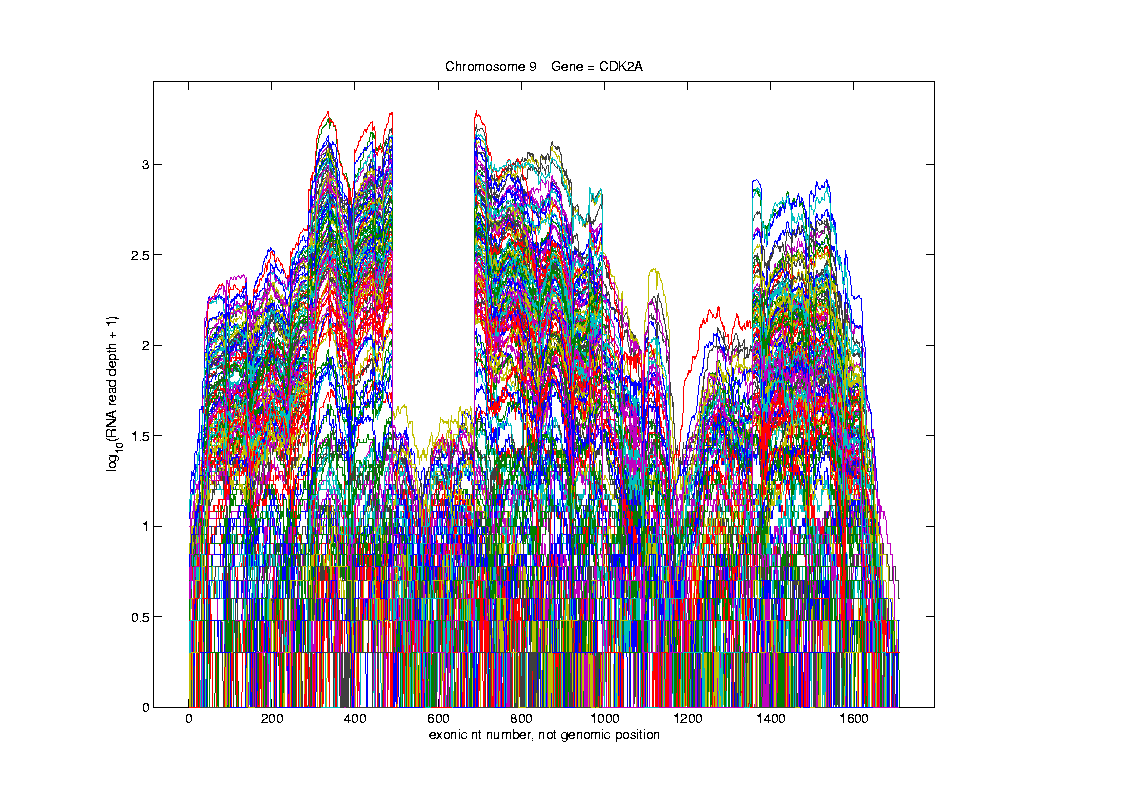 I. Object Representation
Real Data Curve Objects
Visualization in Feature Space, Next Look in Object Space
Manually
“Brush”
Clusters
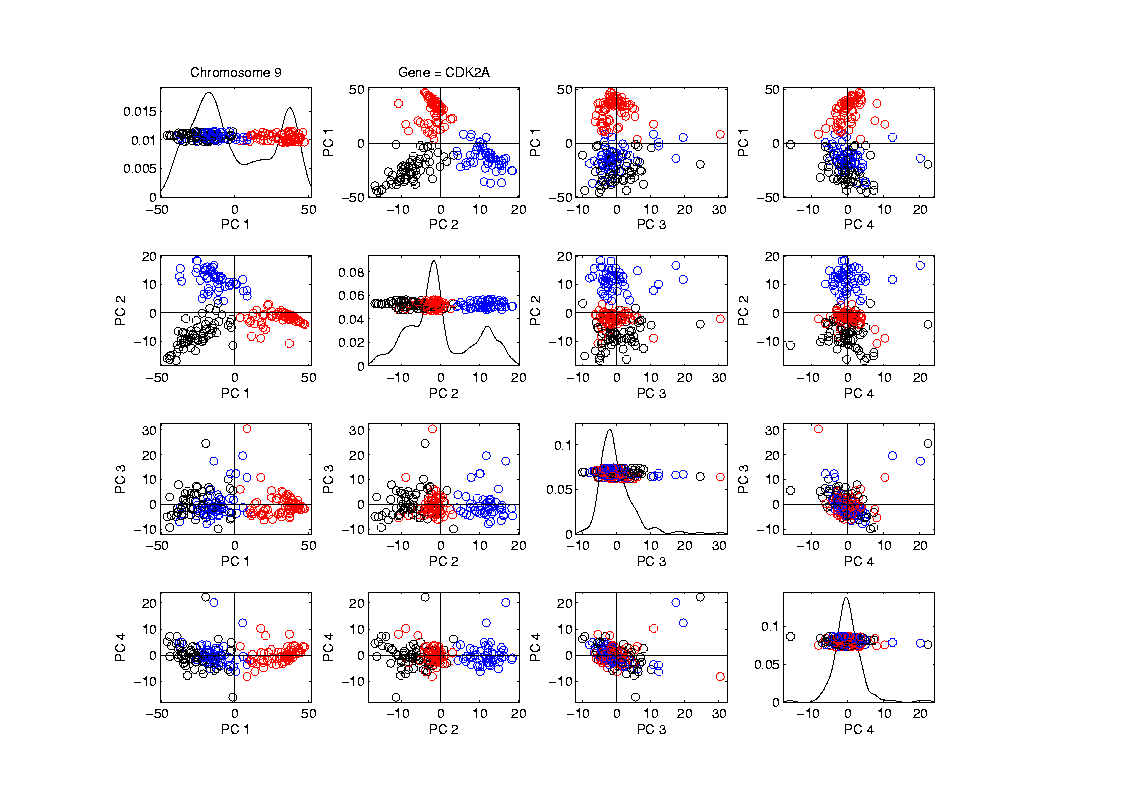 II. Exploratory
       Analysis
Real Data Curve Objects
Visualization in Object Space
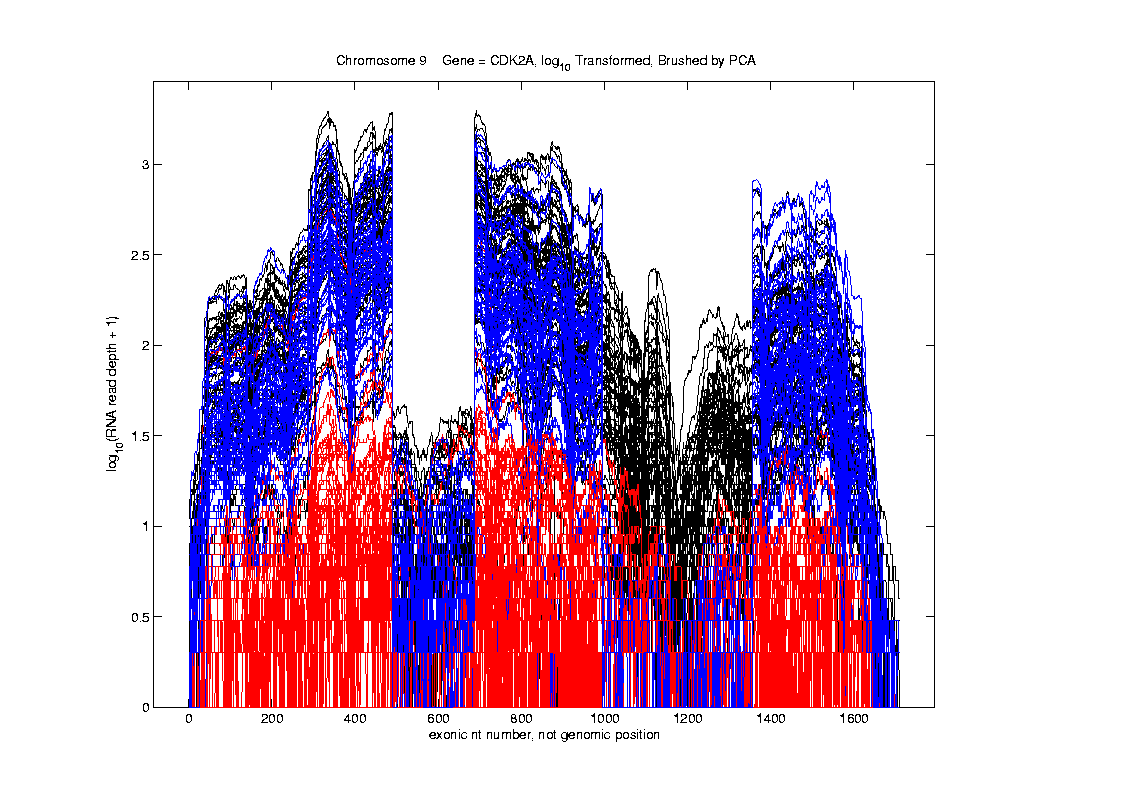 Manually
Brush
Clusters

Clear
Alternate
Splicing
II. Exploratory
       Analysis
Limitation of PCA
PCA can provide useful projection directions
But can’t “see everything”…
Reason:
  PCA finds dir’ns of maximal variation
  Which may obscure interesting structure
Limitation of PCA
Toy Example:
  Apple – Banana – Pear
  Obscured by “noisy dimensions”
  1st 3 PC directions only show noise
  Study some rotations, to find structure
Limitation of PCA,   E.g.
Interesting Data Set:    NCI-60
 NCI = National Cancer Institute
 60 Cell Lines (cancer treatment targets)
For Different Cancer Types
 Measured “Gene Expression”
=   “Gene Activity”
 Several Thousand Genes (Simultaneously)
 Data Objects = Vectors of Gene Exp’n
 Lots of Preprocessing (study later)
Example from:
Liu et al (2009)
NCI 60 Data
Important Aspect:     8 Cancer Types
	Renal Cancer
	Non Small Cell Lung Cancer
	Central Nervous System Cancer
	Ovarian Cancer
	Leukemia Cancer
	Colon Cancer
	Breast Cancer
	Melanoma (Skin)
NCI 60:  Can we find classesUsing PCA view?
NCI 60:  Views using DWD Dir’ns (focus on biology)
Object Oriented Data Analysis
Three Major Phases of OODA:

I.    Object Definition
“What are the Data Objects?”

Exploratory Analysis
“What Is Data Structure / Drivers?”

III.  Confirmatory Analysis / Validation
Is it Really There (vs. Noise Artifact)?
Caution
DWD Separation Can Be Deceptive

Since DWD is Really Good at Separation

Important Concept:

Statistical Inference is Essential
Caution
Toy 2-Class
Example

See
Structure?

Careful,
Only PC1-4
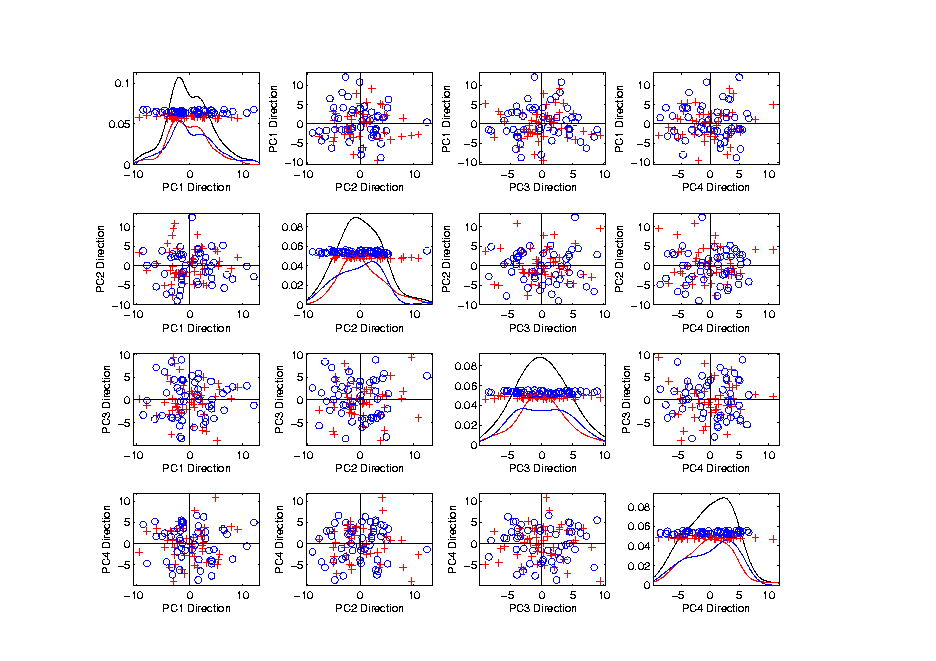 Caution
Toy 2-Class
Example

DWD &
Ortho PCA
Finds Big
Separation
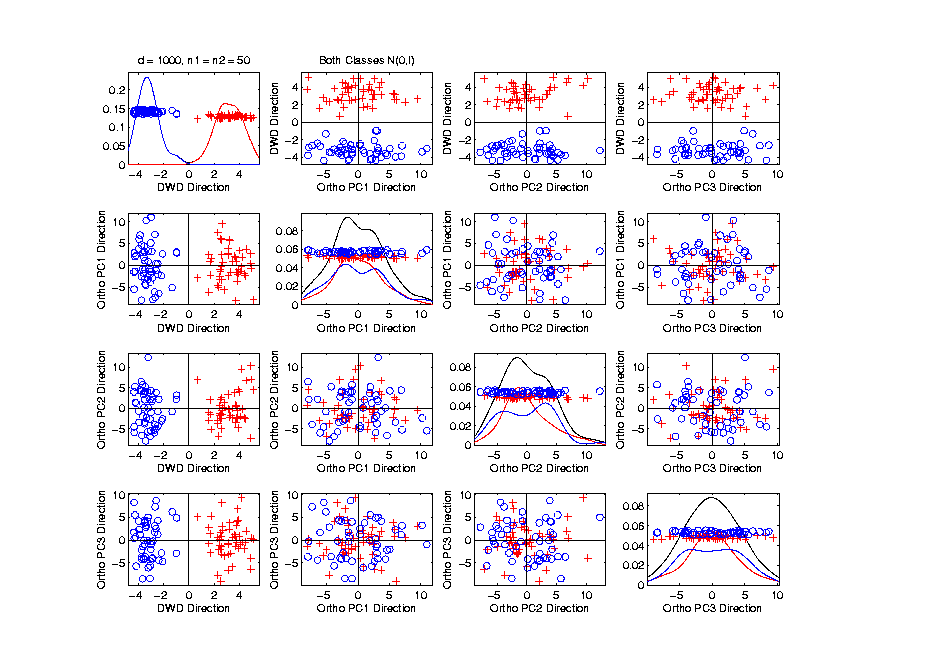 Caution
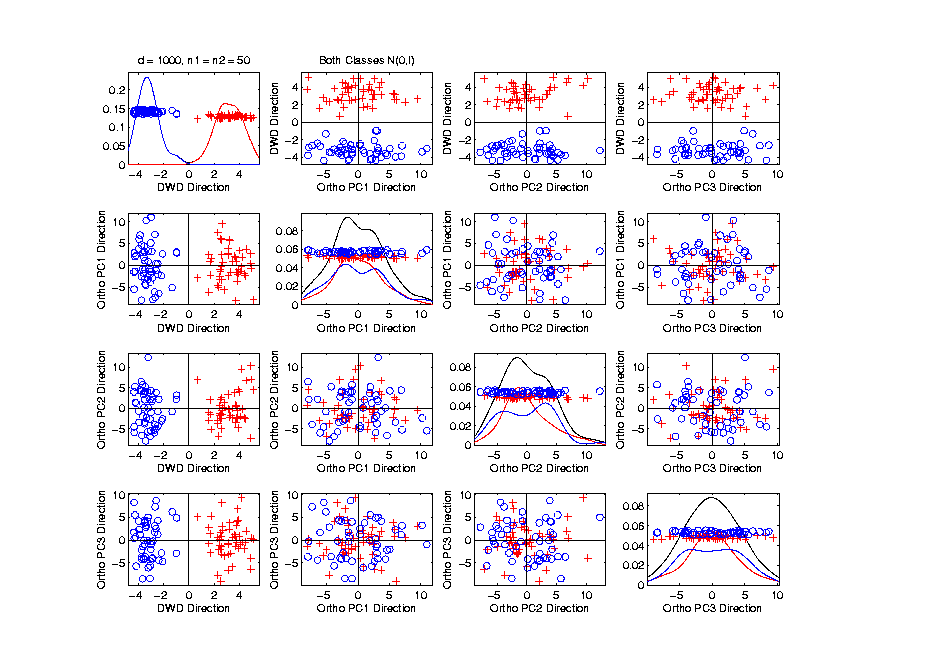 Caution
Toy 2-Class
Example


Separation
Is Natural
Sampling
Variation
(Will Study in Detail Later)
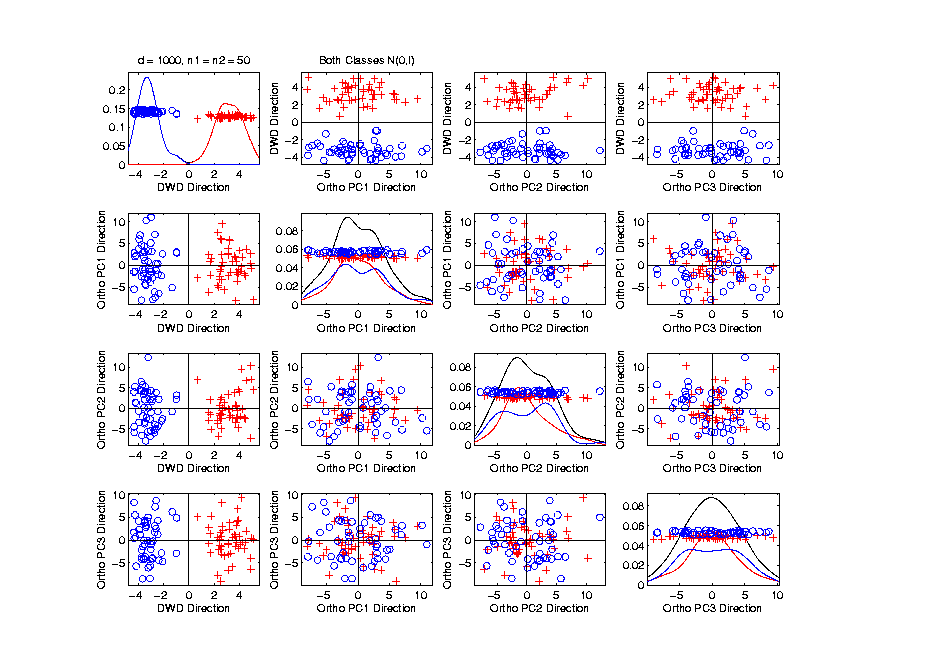 Caution
Main Lesson Again:
DWD Separation Can Be Deceptive
Since DWD is Really Good at Separation
Important Concept:
Statistical Inference is Essential
III. Confirmatory Analysis
DiProPerm Hypothesis Test
DiProPerm Hypothesis Test
Context:    2 – sample means
		H0:  μ+1 = μ-1     vs.    H1:  μ+1 ≠ μ-1

(in High Dimensions)

Approach taken here:
	Wei et al (2013)
Focus on Visualization via Projection
(Thus Test Related to Exploration)
DiProPerm Hypothesis Test
Context:    2 – sample means
		H0:  μ+1 = μ-1     vs.    H1:  μ+1 ≠ μ-1

Challenges:  
Distributional Assumptions  
Parameter Estimation
HDLSS space is slippery
DiProPerm Hypothesis Test
Context:    2 – sample means
		H0:  μ+1 = μ-1     vs.    H1:  μ+1 ≠ μ-1

Challenges:  
Distributional Assumptions  
Parameter Estimation

Suggested  Approach:
Permutation test
(A flavor of classical “non-parametrics”)
DiProPerm Hypothesis Test
Suggested Approach:
Find a DIrection 
(separating classes)
PROject the data
(reduces to 1 dim)
PERMute 
(class labels, to assess significance,
with recomputed direction)
DiProPerm Hypothesis Test
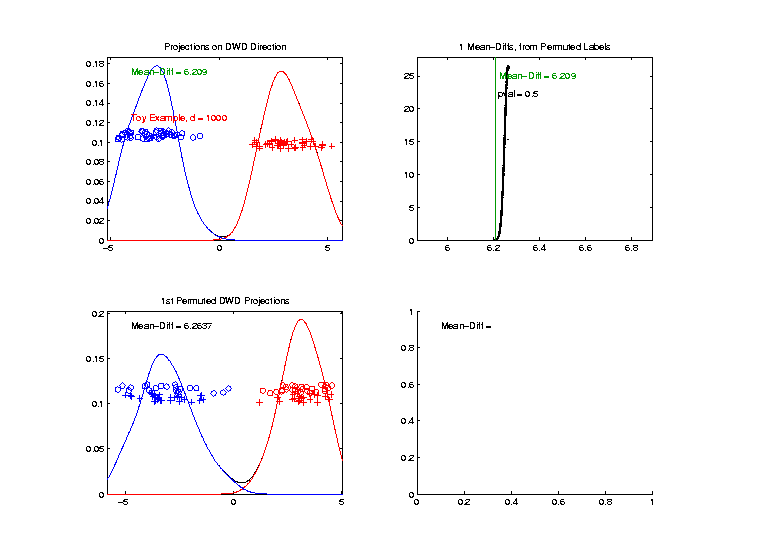 DiProPerm Hypothesis Test
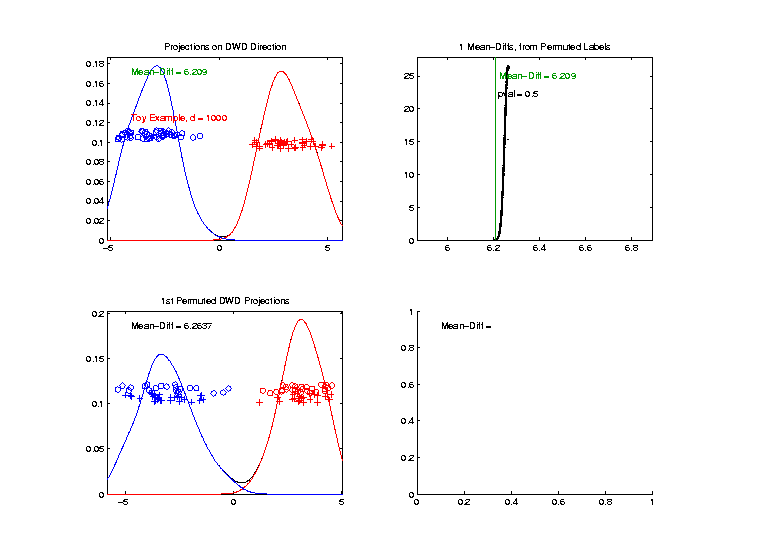 Toy 2-Class Example

Separated DWD
Projections

Measure Separation of Classes Using:
Mean Difference = 6.209
DiProPerm Hypothesis Test
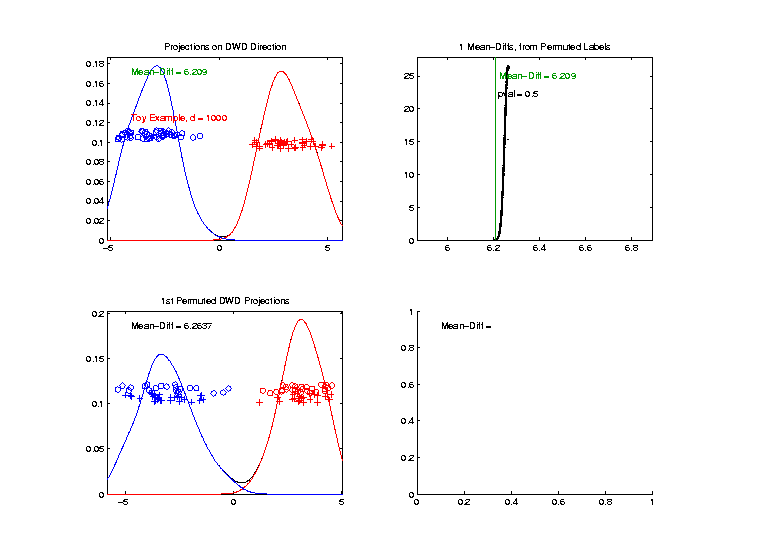 Toy 2-Class Example

Separated DWD
Projections

Measure Separation of Classes Using:
Mean Difference = 6.209
                                Record as Vertical Line
DiProPerm Hypothesis Test
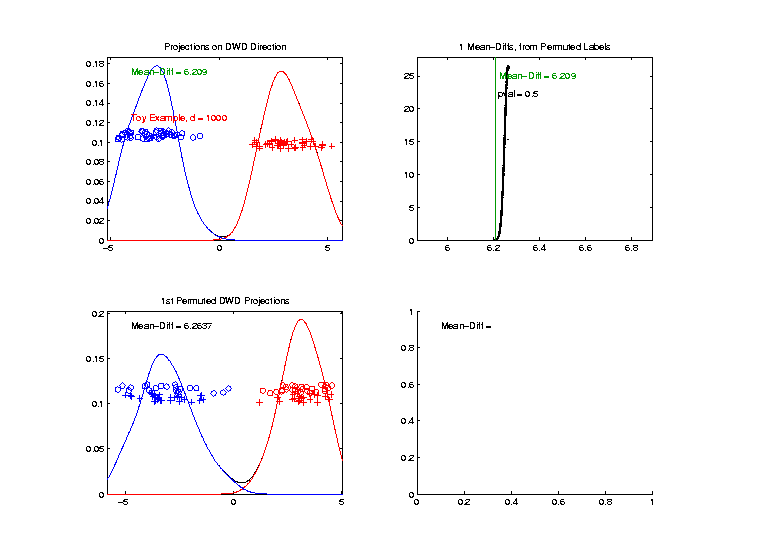 Toy 2-Class Example

Separated DWD
Projections

Measure Separation of Classes Using:
Mean Difference = 6.209

Statistically Significant???
DiProPerm Hypothesis Test
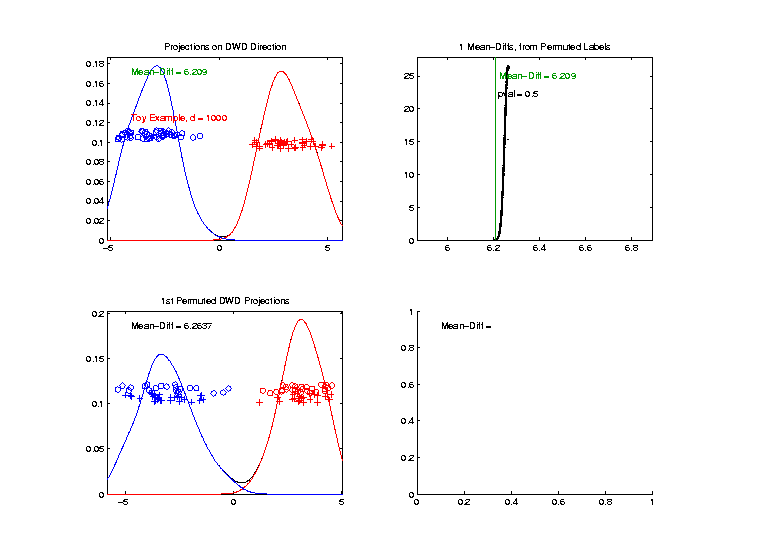 Toy 2-Class Example


Permuted 
Class Labels
DiProPerm Hypothesis Test
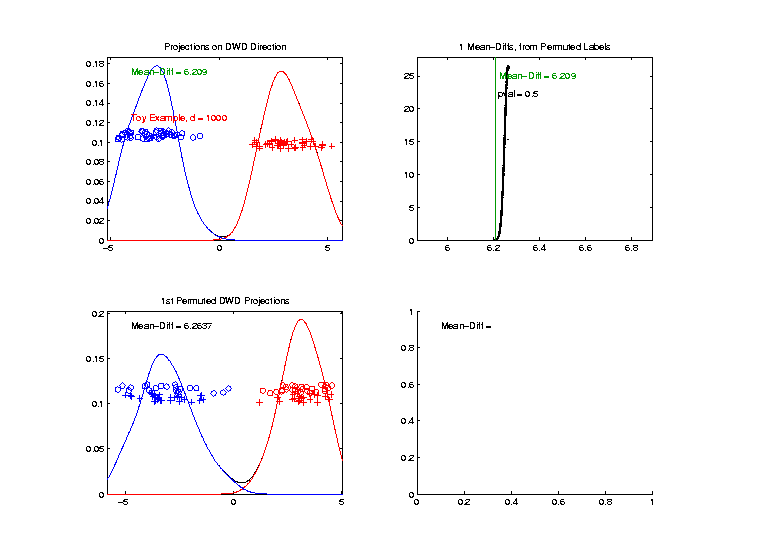 Toy 2-Class Example


Permuted 
Class Labels


Recompute DWD
& Projections
DiProPerm Hypothesis Test
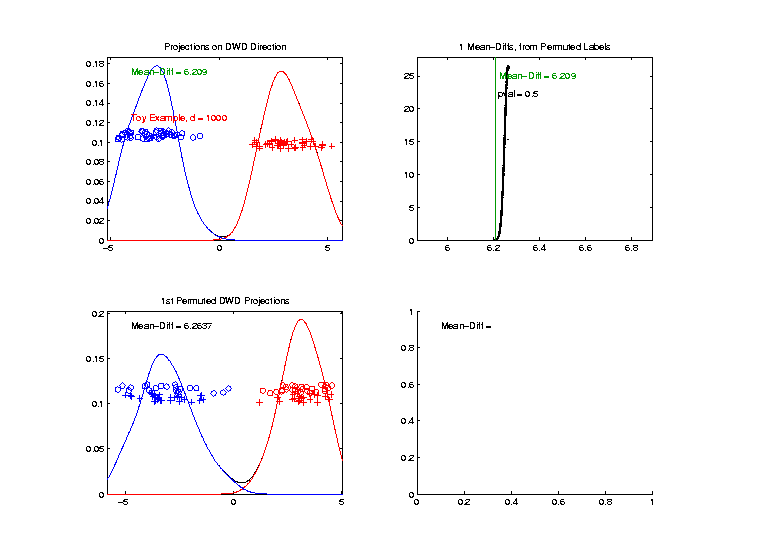 Toy 2-Class Example

Measure Class
Separation
Using Mean
 Difference
    = 6.26
DiProPerm Hypothesis Test
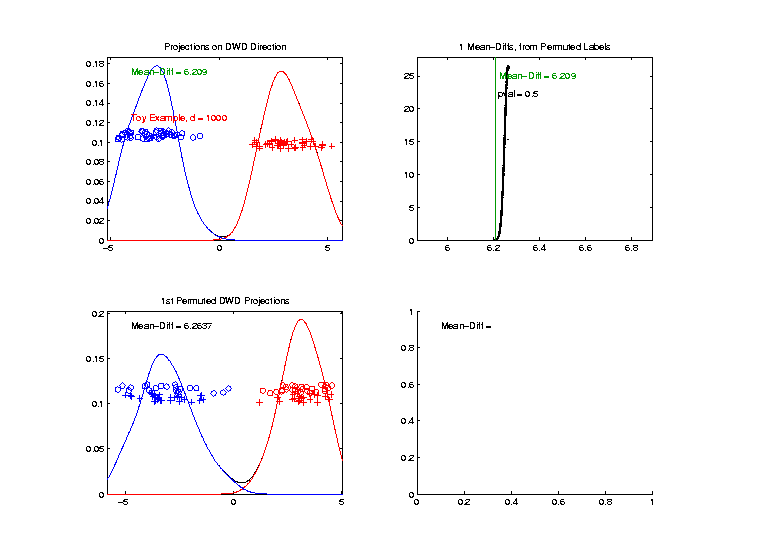 Toy 2-Class Example

Measure Class
Separation
Using Mean
 Difference
    = 6.26

Record as Dot
DiProPerm Hypothesis Test
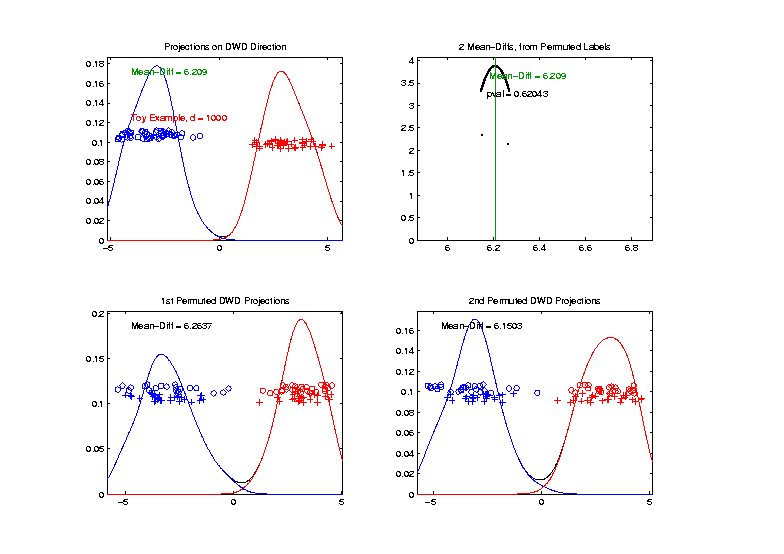 Toy 2-Class Example
Generate 2nd
Permutation
DiProPerm Hypothesis Test
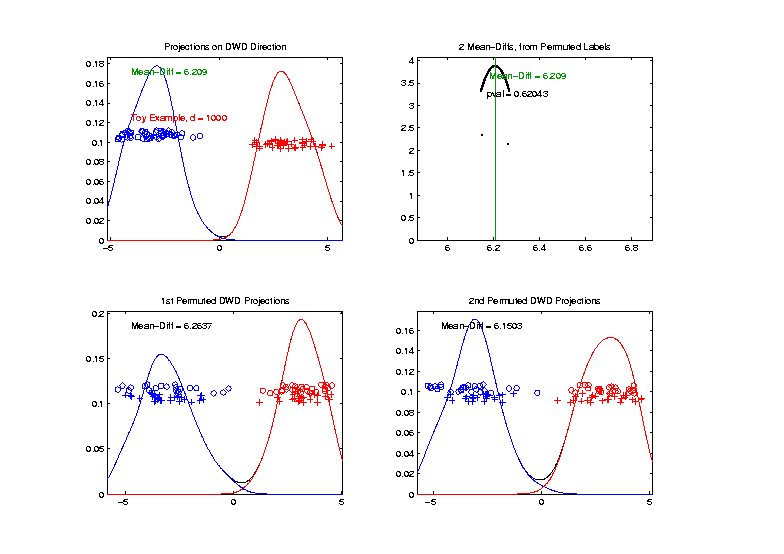 Toy 2-Class Example

Measure Class
Separation
Using Mean
 Difference
    = 6.15
DiProPerm Hypothesis Test
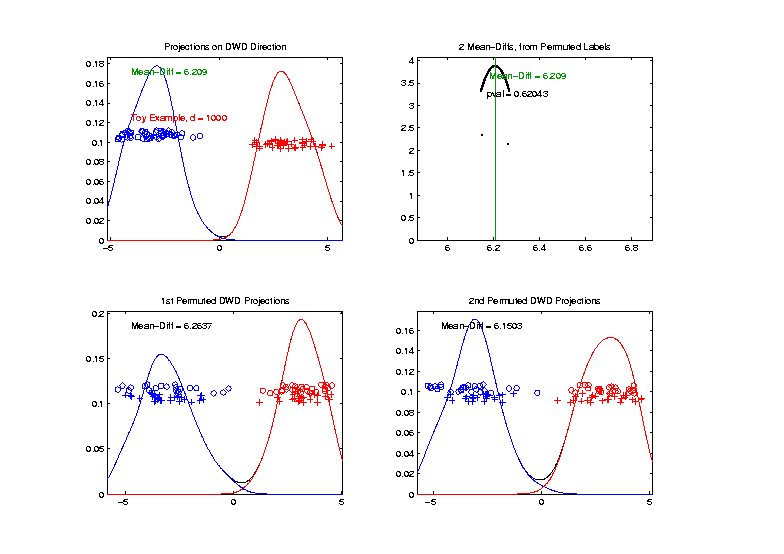 Toy 2-Class Example




Record as 
Second Dot
DiProPerm Hypothesis Test
.
.
.
Repeat This 1,000 Times
To Generate Null Distribution
DiProPerm Hypothesis Test
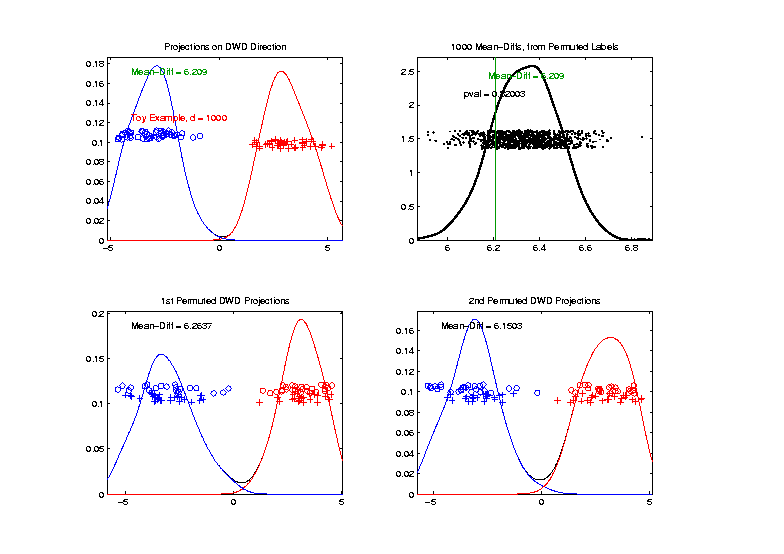 Toy 2-Class Example

Generate Null
Distribution
DiProPerm Hypothesis Test
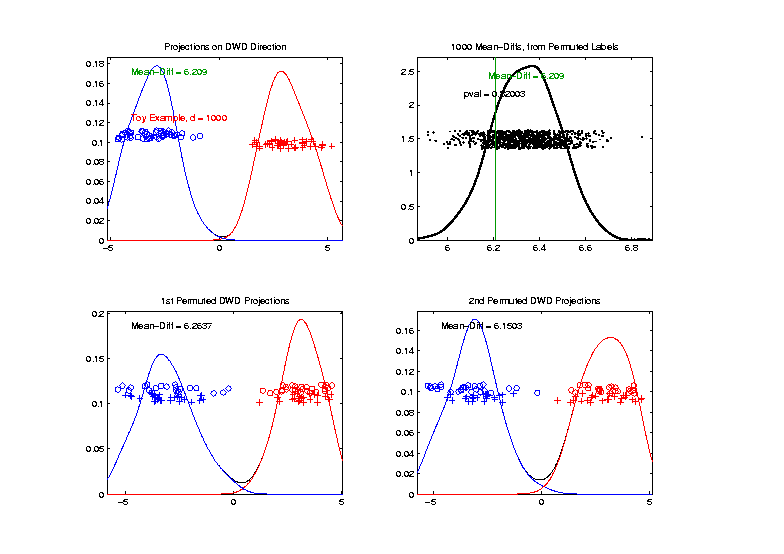 Toy 2-Class Example

Generate Null
Distribution
Compare With
Original Value
DiProPerm Hypothesis Test
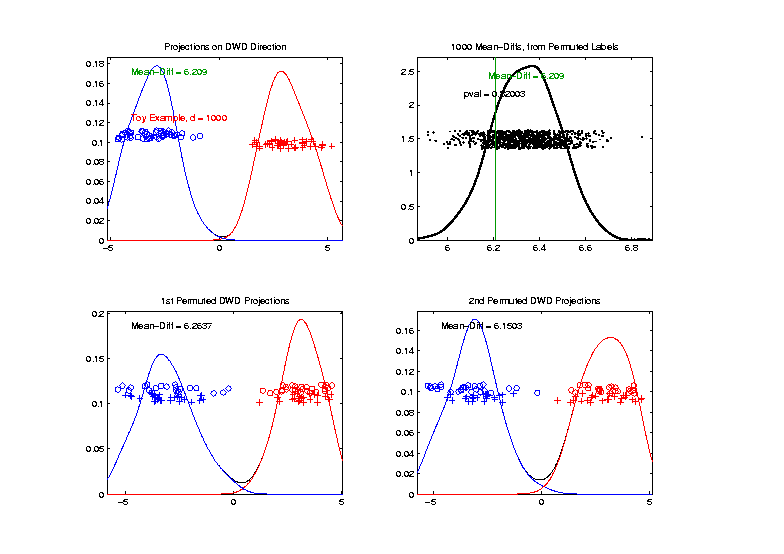 Toy 2-Class Example

Generate Null
Distribution
Compare With
Original Value

Take Proportion 
Larger as P-Value
DiProPerm Hypothesis Test
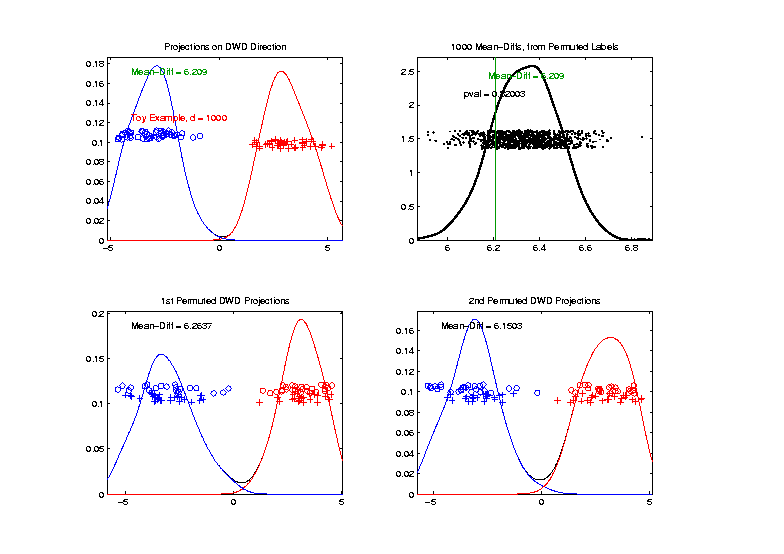 Toy 2-Class Example

Generate Null
Distribution
Compare With
Original Value


Not Significant
DiProPerm Hypothesis Test
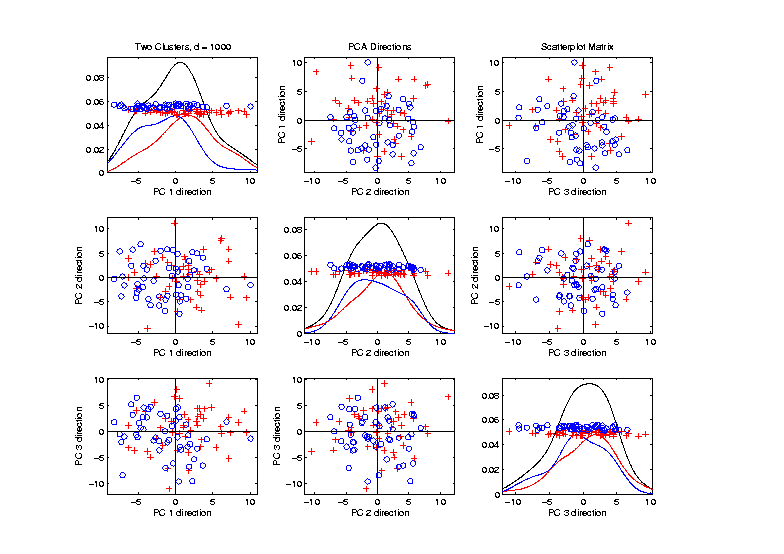 DiProPerm Hypothesis Test
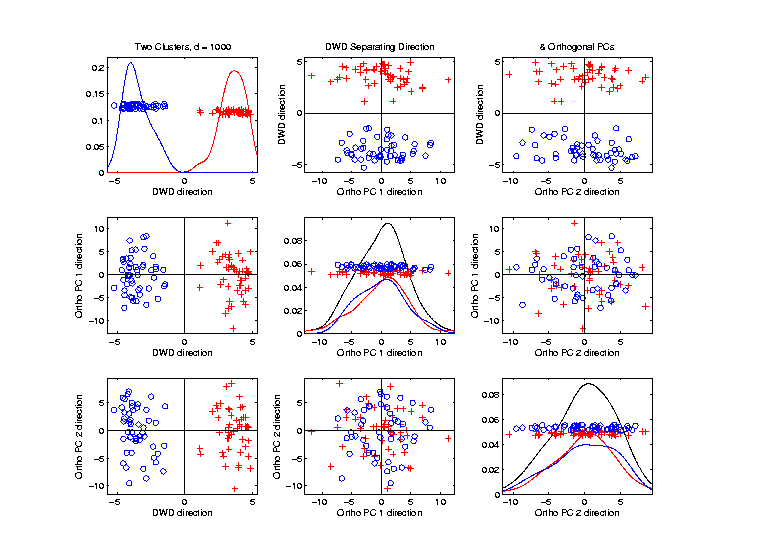 DiProPerm Hypothesis Test
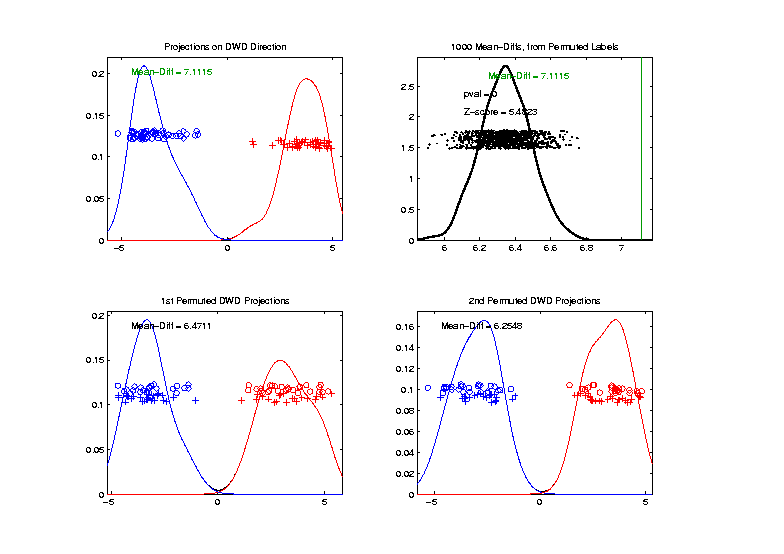 DiProPerm Hypothesis Test
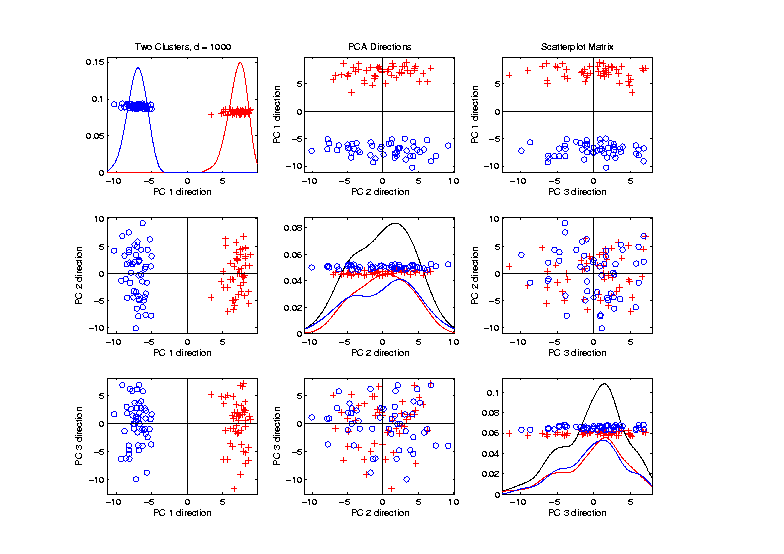 DiProPerm Hypothesis Test
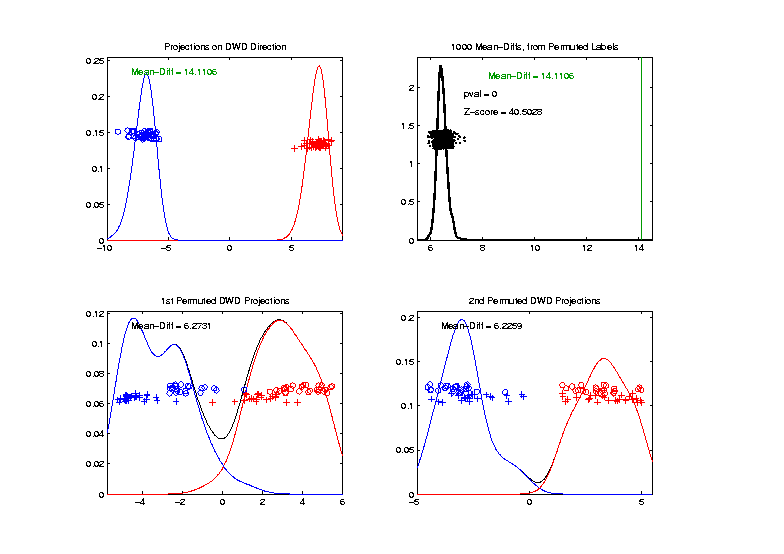 DiProPerm Hypothesis Test
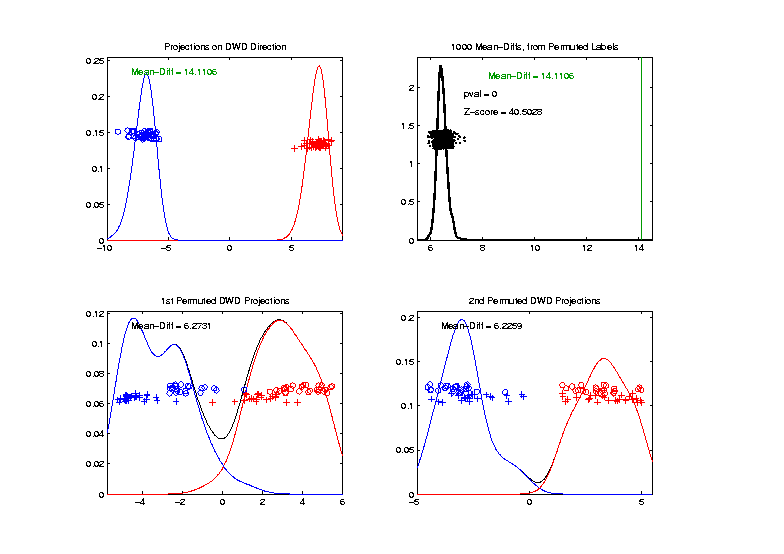 >> 5.4 above
DiProPerm Hypothesis Test
Real Data Example:    Autism
Caudate Shape 
(sub-cortical brain structure)

Shape summarized by 3-d locations of 1032 corresponding points

Autistic vs. Typically Developing

(Thanks to Josh Cates)
DiProPerm Hypothesis Test
Finds 
Significant
Difference

Despite Weak
Visual
Impression
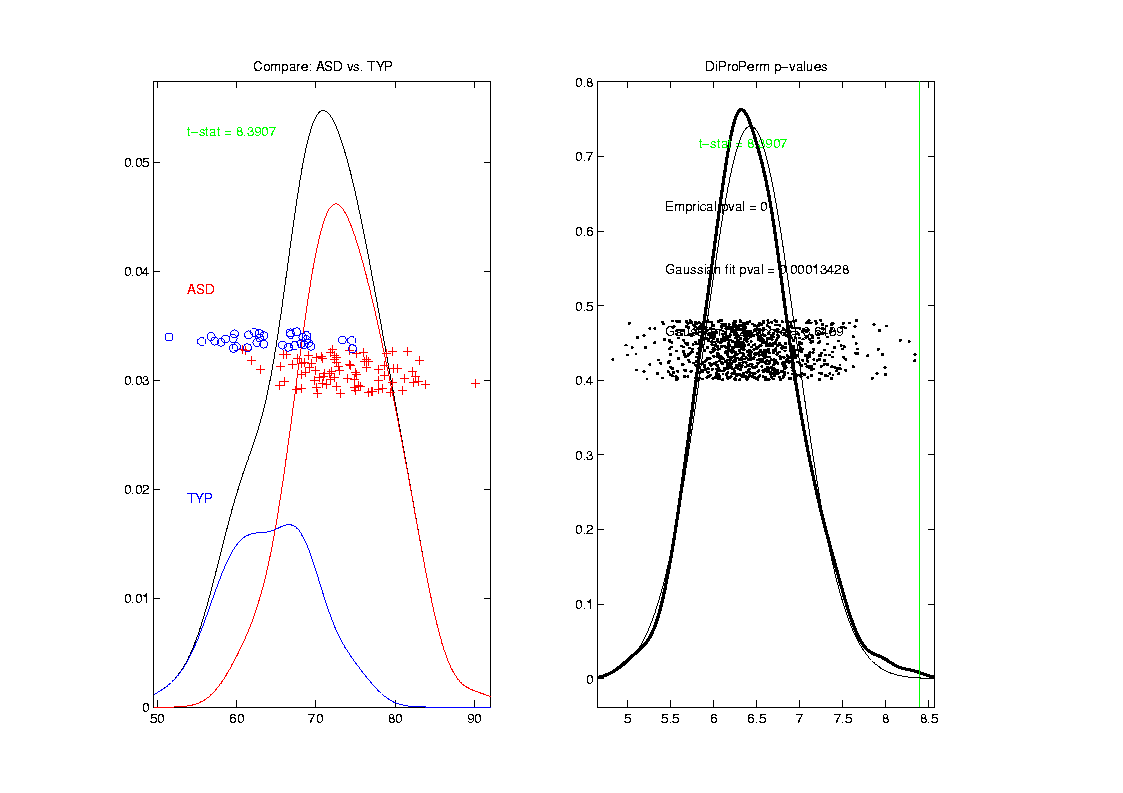 DiProPerm Hypothesis Test
Also Compare:   Developmentally Delayed

No 
Significant
Difference

But Stronger
Visual
Impression
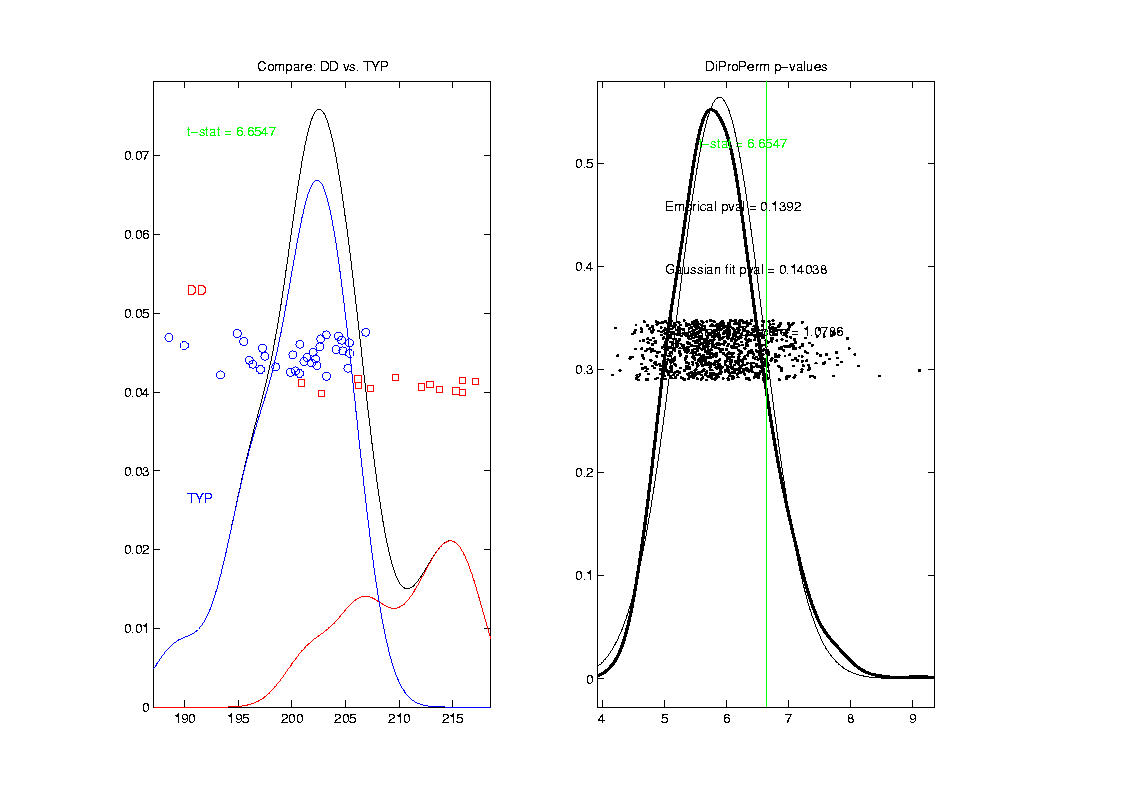 DiProPerm Hypothesis Test
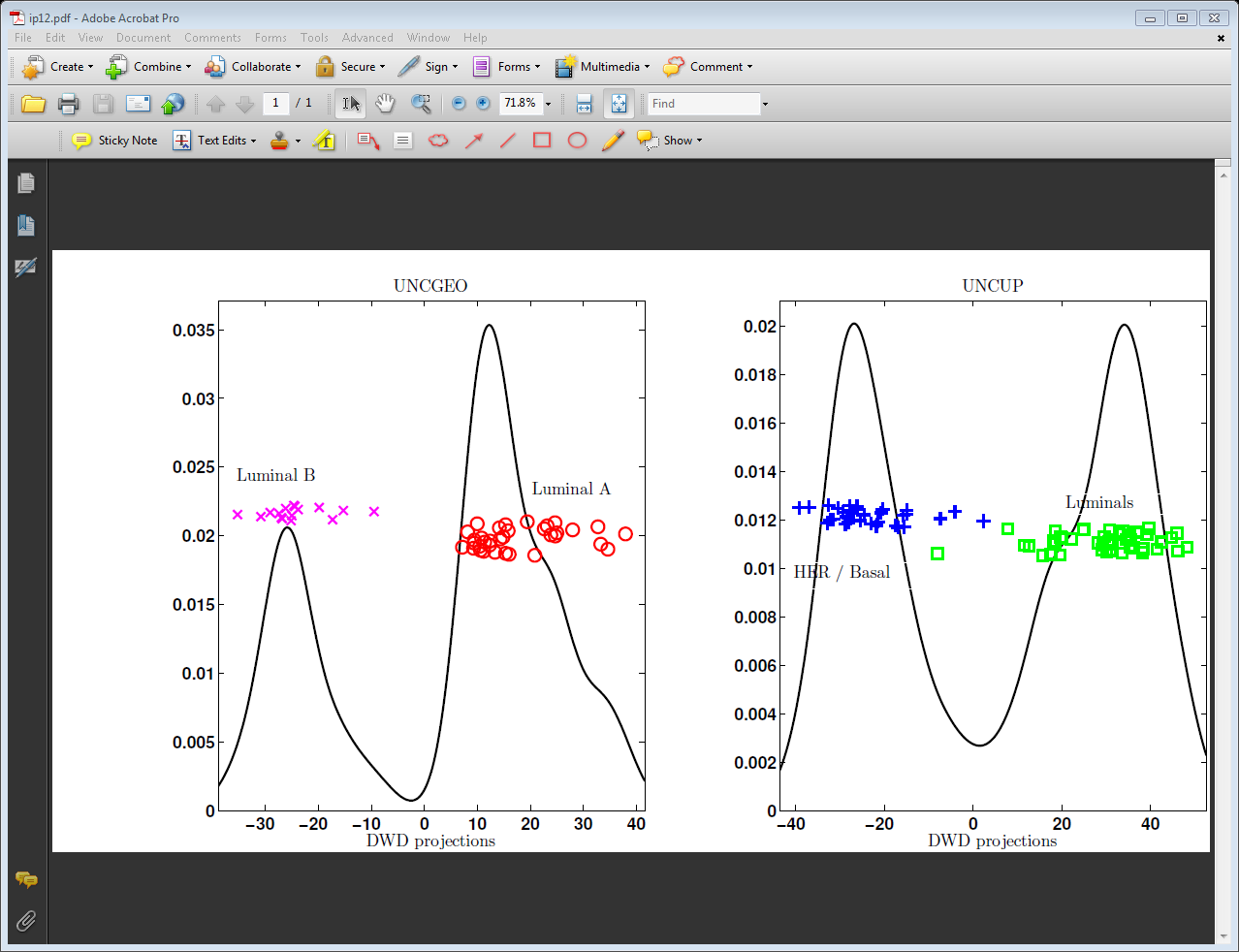 Two
Examples

Which Is
“More 
  Distinct”?

            Visually Better Separation?
                                                                                                Thanks to Katie Hoadley
DiProPerm Hypothesis Test
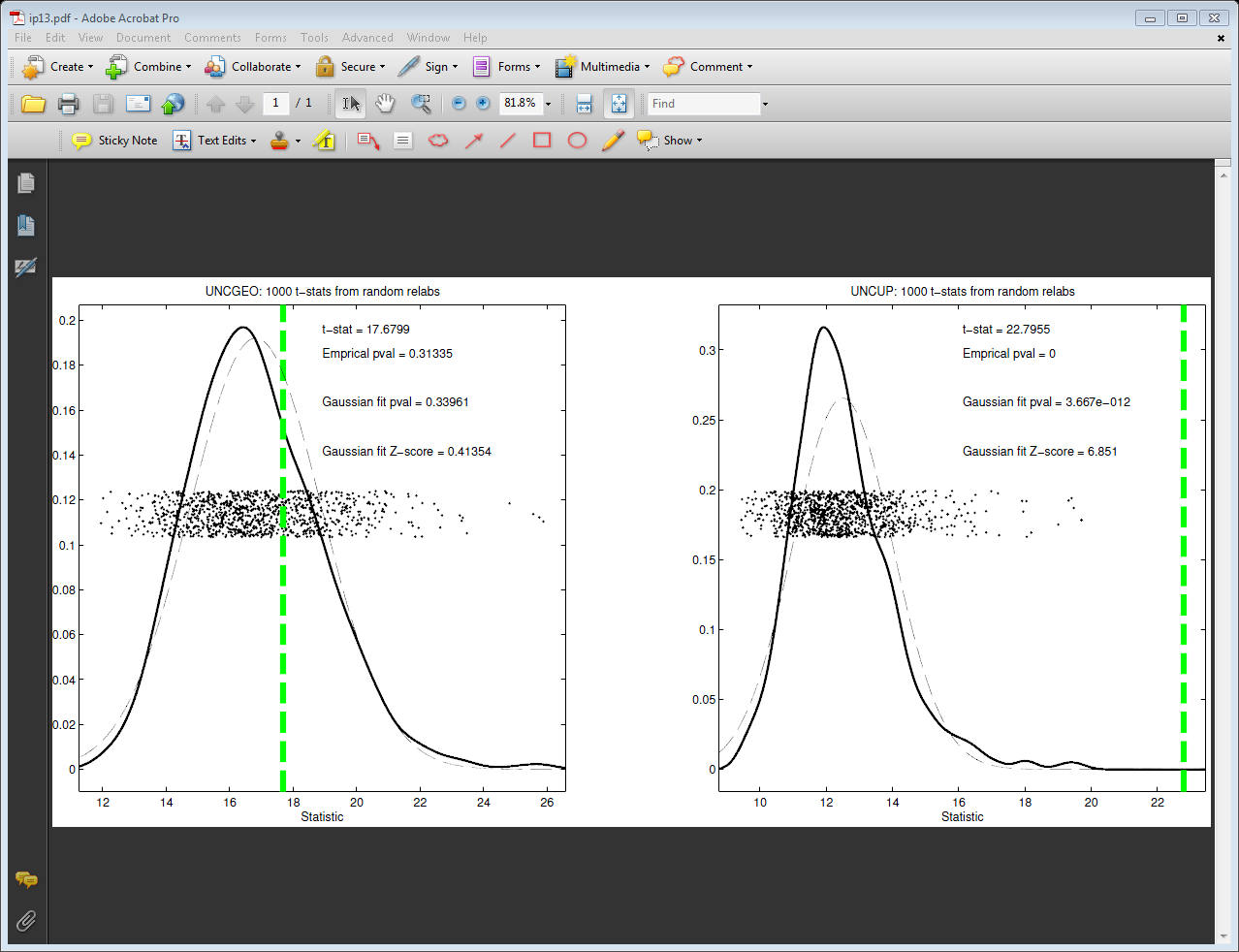 Two
Examples

Which Is
“More 
  Distinct”?

       Stronger Statistical Significance!
(Reason:  Differing Sample Sizes)
Object Oriented Data Analysis
Three Major Phases of OODA:

I.    Object Definition
“What are the Data Objects?”

Exploratory Analysis
“What Is Data Structure / Drivers?”

III.  Confirmatory Analysis / Validation
Is it Really There (vs. Noise Artifact)?
Prob. Dist’ns as Data Objects
How to Represent?
Several Common Choices:
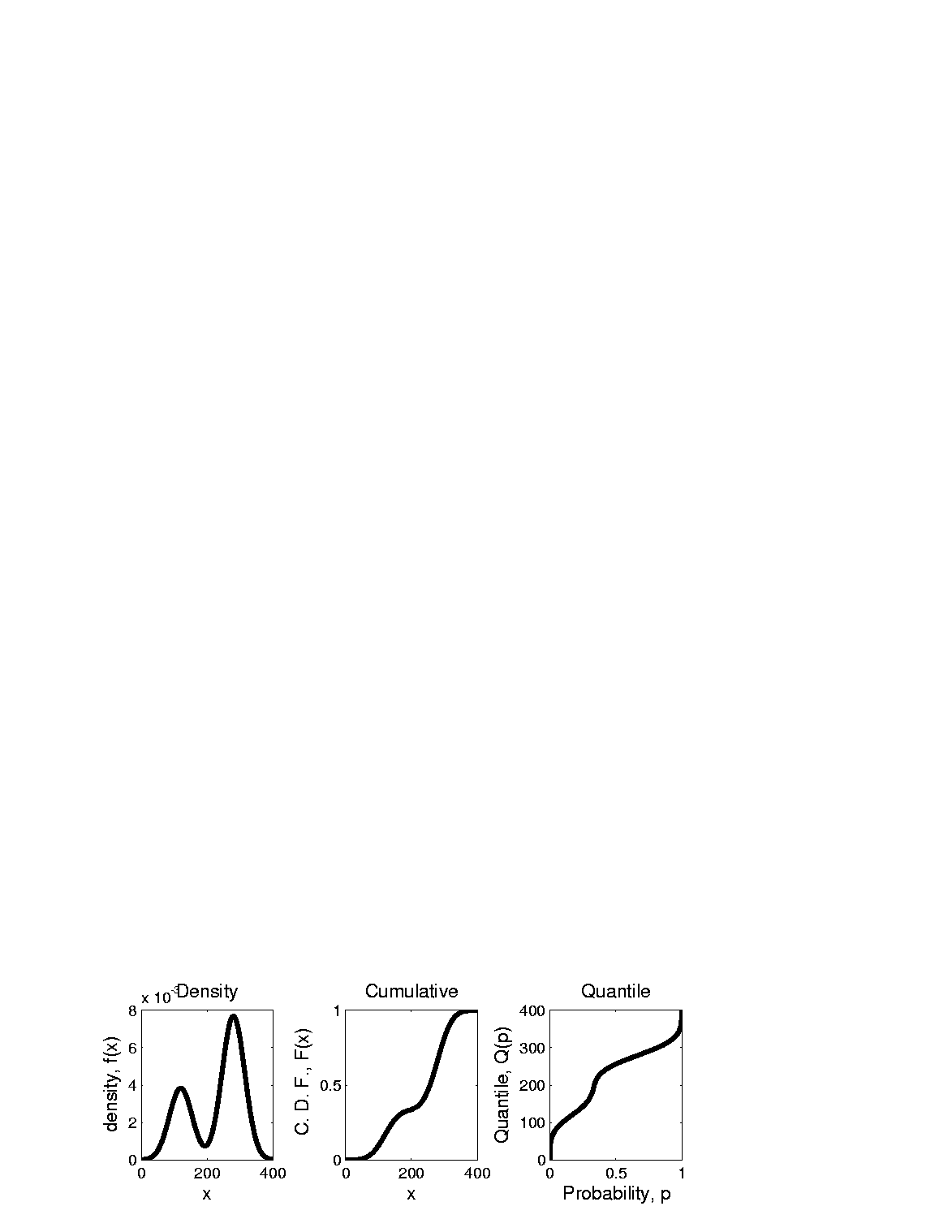 Prob. Dist’ns as Data Objects
How to Represent?
Several Common Choices:
  Density:  
Good Intuition of Prob. Mass
  Cumulative:  
Can Read Off Probs.
  Quantile:  
Best Modes of Variation
Prob. Dist’ns as Data Objects
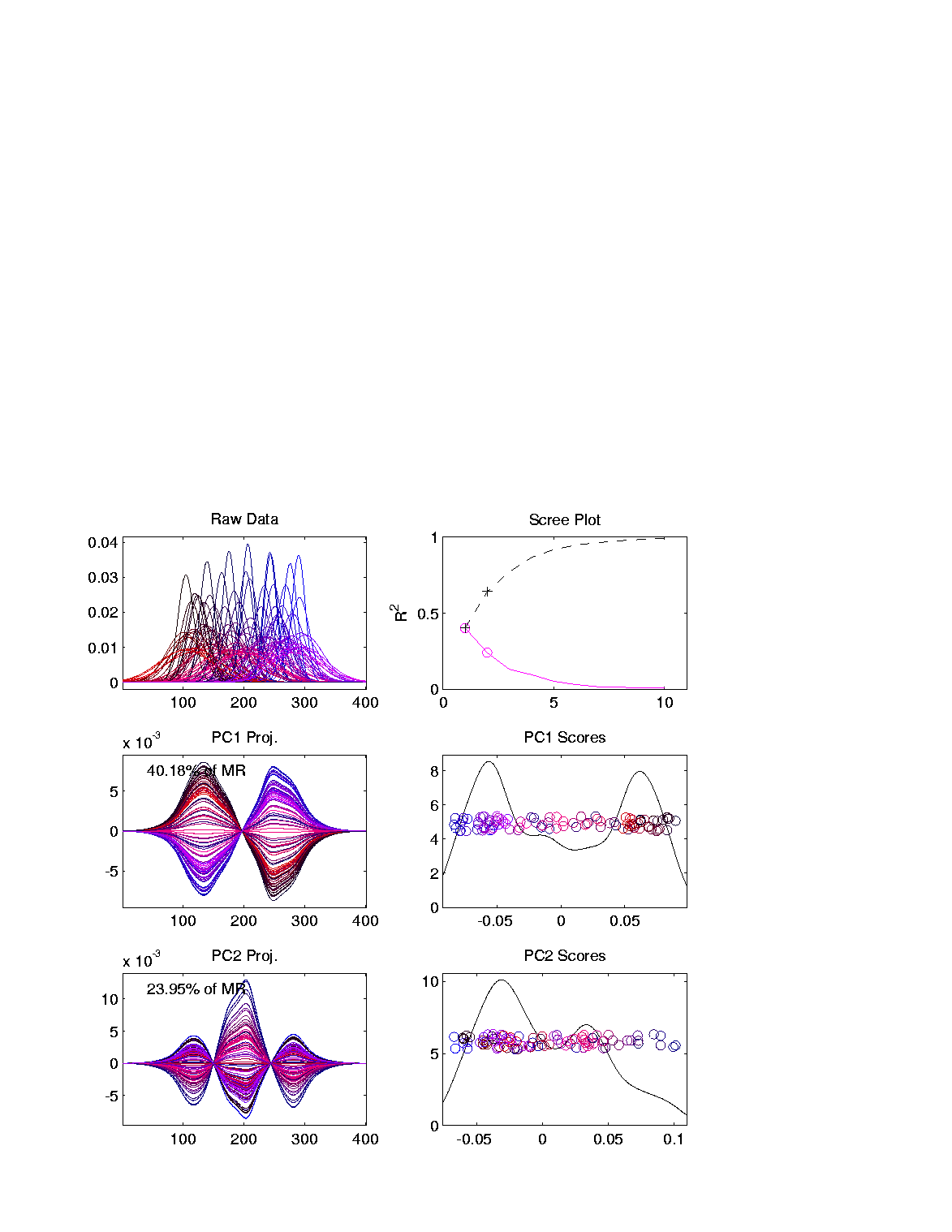 Prob. Dist’ns as Data Objects
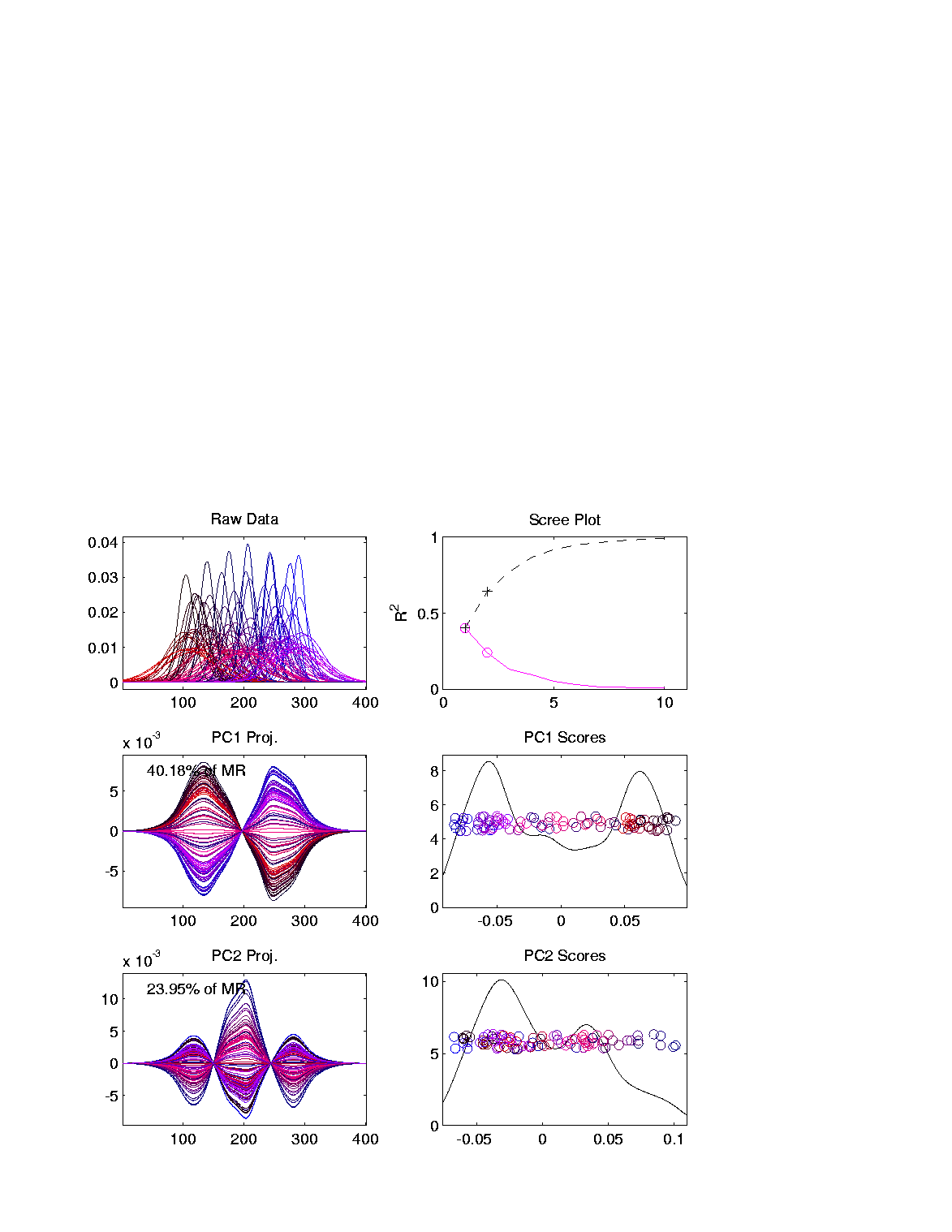 Energy Spread
Widely Across
The Spectrum
Toy Example, Density Representation

Try
Standard
PCA
Unintuitive
Modes of
Variation
Which Don’t
Explain Much
Variation
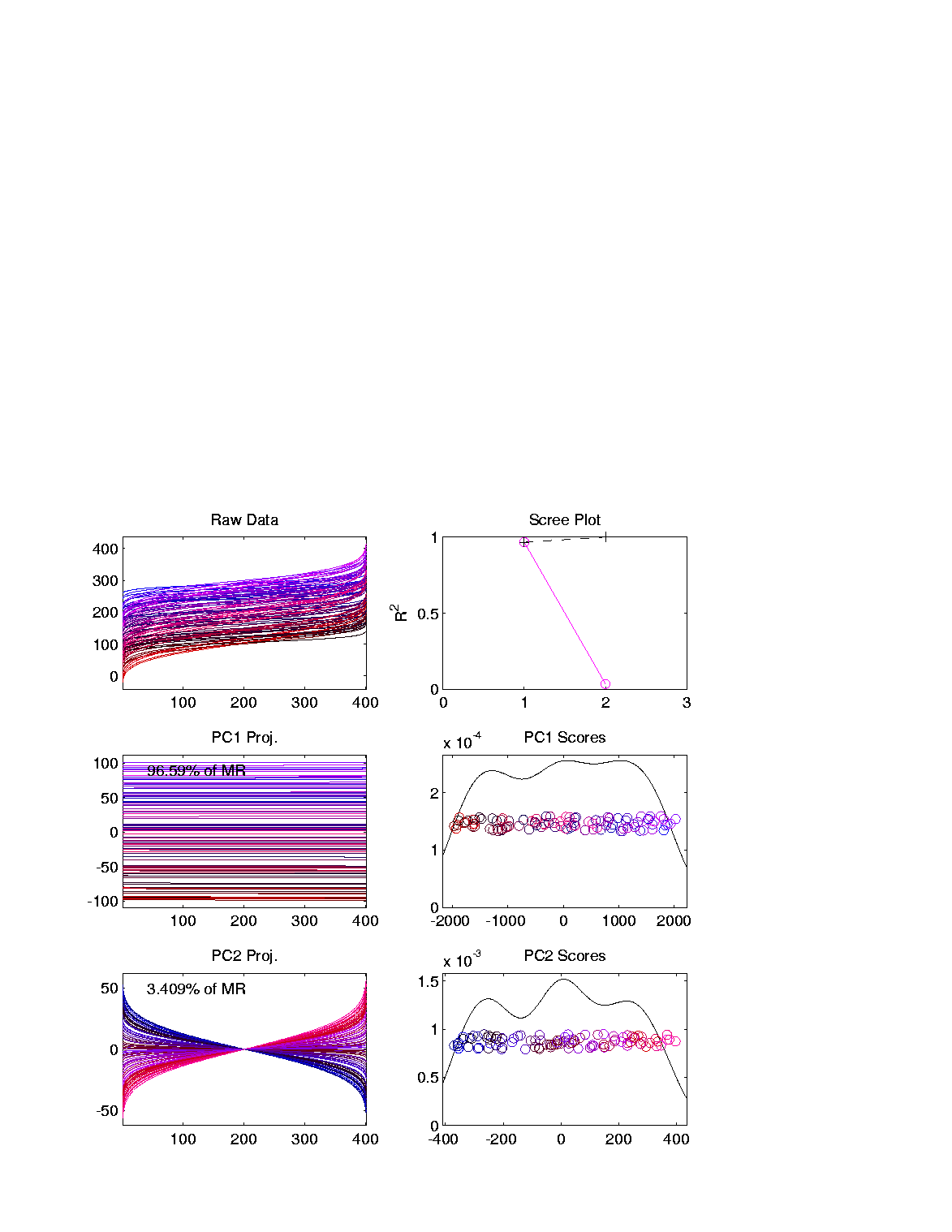 Prob. Dist’ns as Data Objects
Energy Entirely
Expressed In
Just 2 Modes
Toy Example, Quantile Representation

Try
Standard
PCA
1st Mode Is
Mean Var’n
2nd  Mode Is
S.D. Var’n
Both Much More Interpretable!
Prob. Dist’ns as Data Objects
For More Discussion of the Usefulness of Quantile Representations of Dist’ns, see

Parzen (2004)
Prob. Dist’ns as Data Objects
How to Represent?
Alternative Choices:
  Aitchison  (1982)
  Menagfolio et al. (2018)
  Hron et al. (2016)
Object Oriented Data Analysis
Nomenclature Clash?
Computer Science View:  
Object Oriented Programming:
Programming that supports encapsulation, inheritance, and polymorphism 
(from Google: define object oriented programming,
my favorite:  www.innovatia.com/software/papers/com.htm)
Object Oriented Data Analysis
Some statistical history:
John Chambers Idea (1960s - ):
Object Oriented approach to statistical analysis
Developed as software package  S
Basis of S-plus (commerical product)
And of R  (free-ware, current favorite of Chambers)
Reference for more on this:
Venables &  Ripley (2013)
Object Oriented Data Analysis
Another take:   J. O. Ramsay
http://www.psych.mcgill.ca/faculty/ramsay/ramsay.html
“Functional Data Objects”
(closer to C. S. meaning)
Personal Objection:
“Functional” in mathematics is:
“Function that operates on functions”
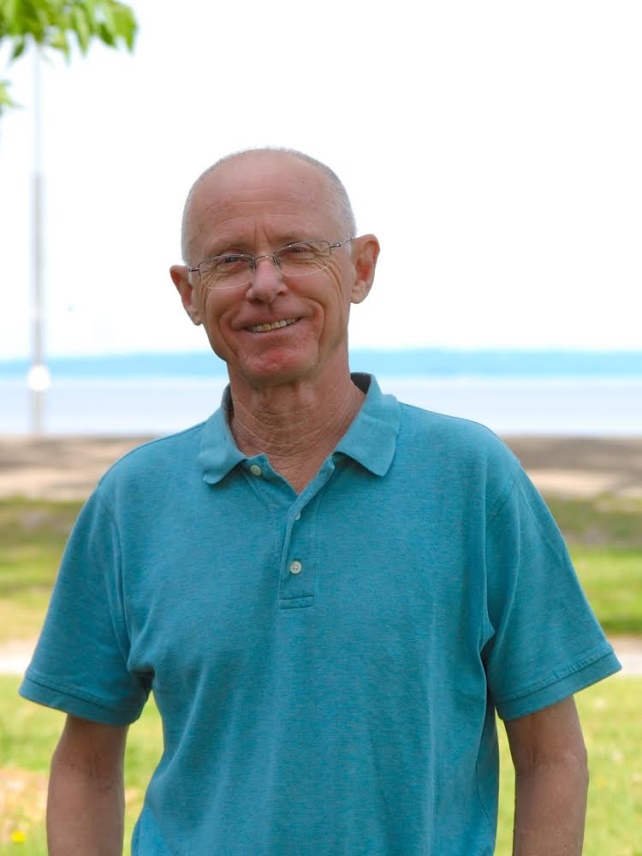 Matlab Software
Want to try similar analyses?

Matlab Available from UNC Site License


Download Software:

Google “Marron Matlab Software”
Matlab Software
Choose
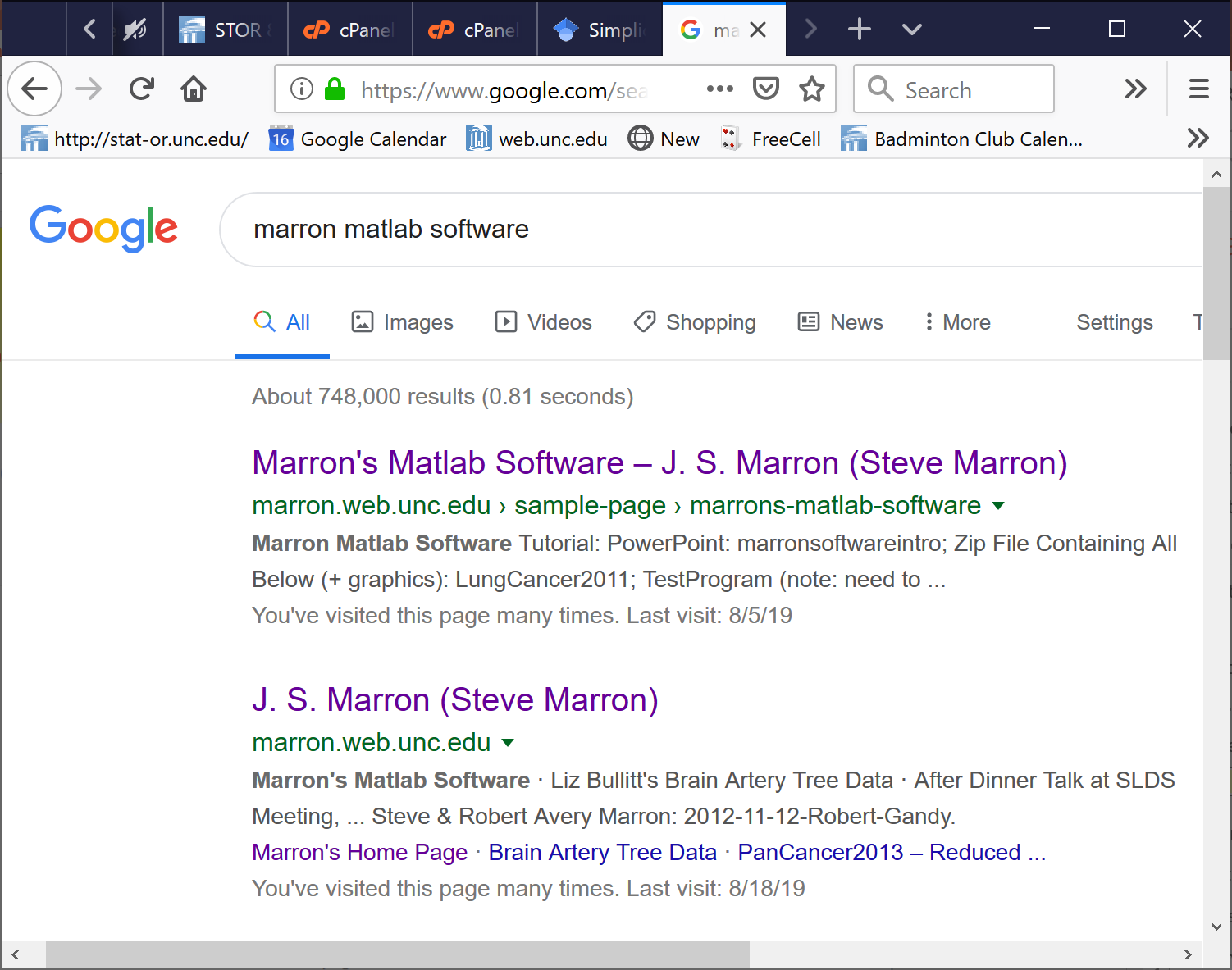 Matlab Software
Download .zip File,  & Expand to 4 Directories
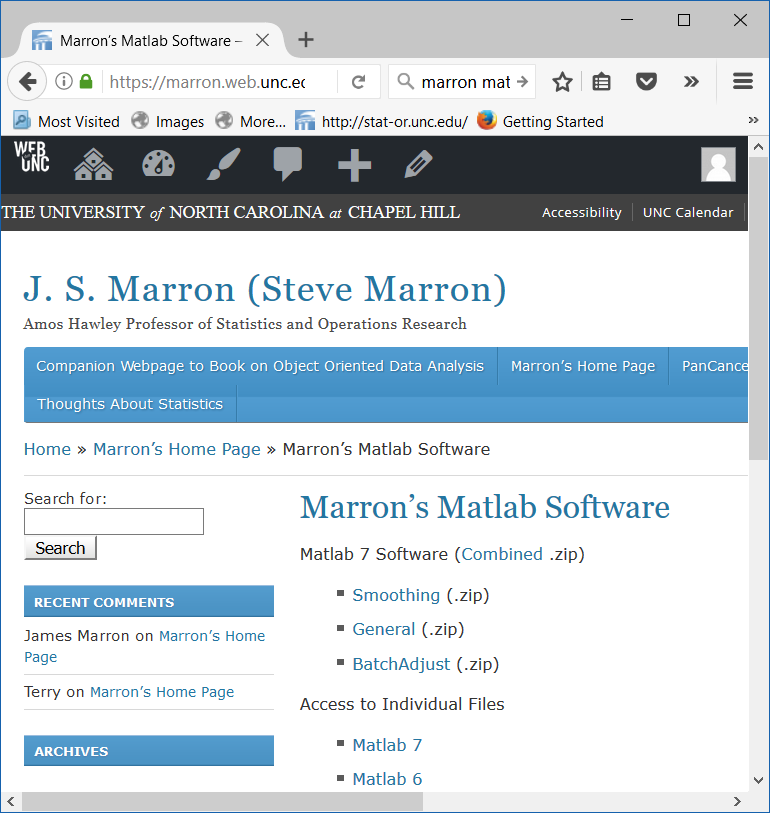 Matlab Software
Put these in Matlab Path
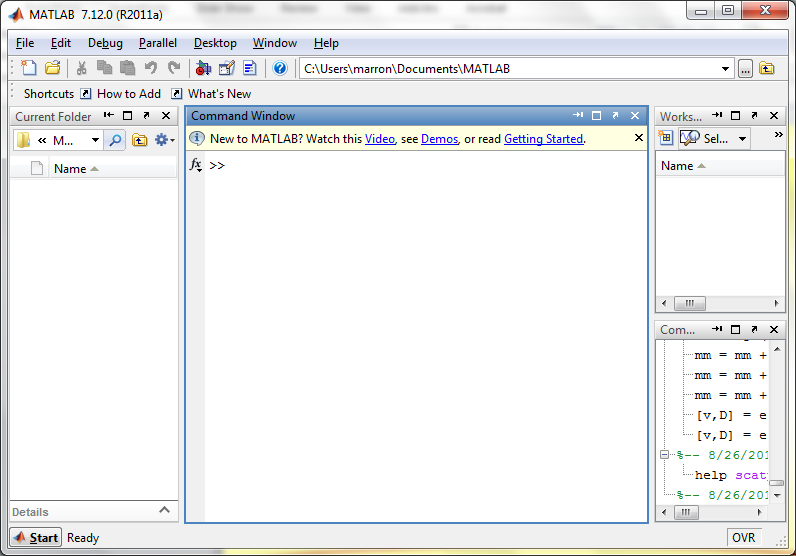 Matlab Software
Put these in Matlab Path
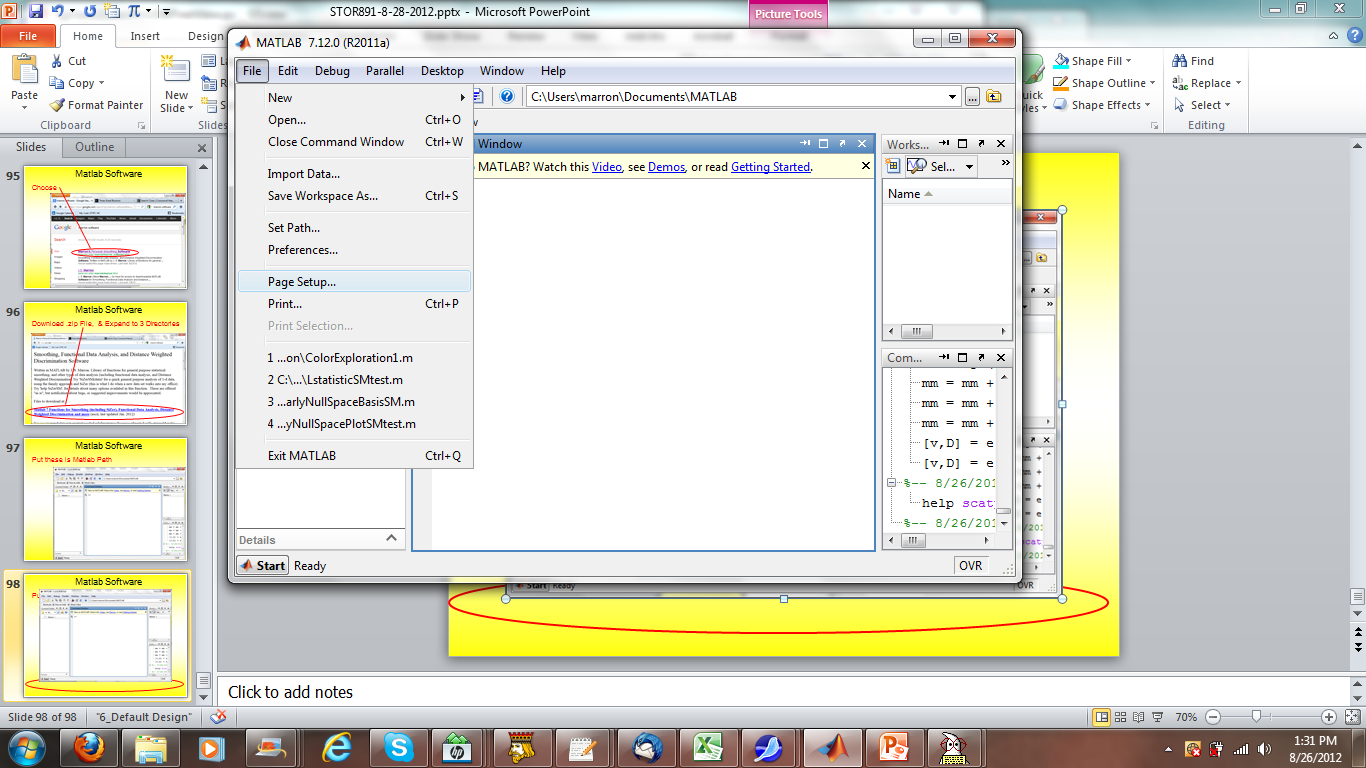 Matlab Basics
Matlab has Modalities:

  Interpreted    
(Type Commands & Run Individually)

  Batch    
(Run “Script Files” = Command Sets)
Matlab Basics
Matlab in Interpreted Mode:
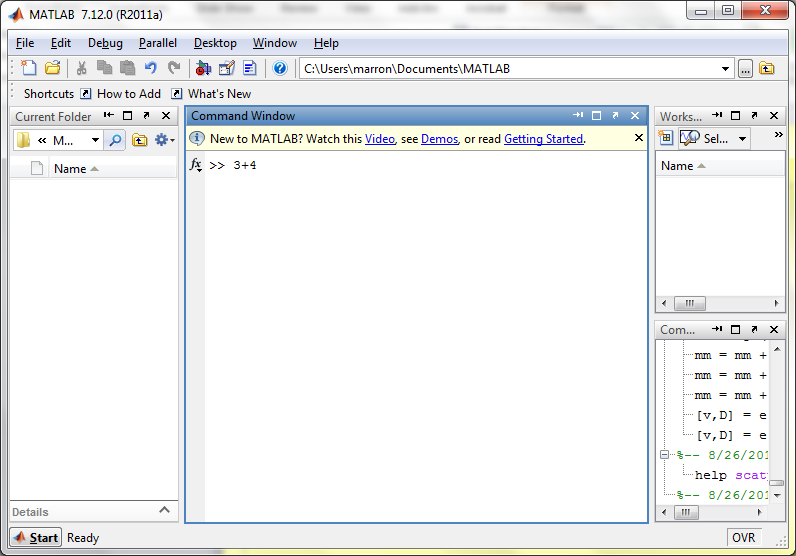 Matlab Basics
Matlab in Interpreted Mode:
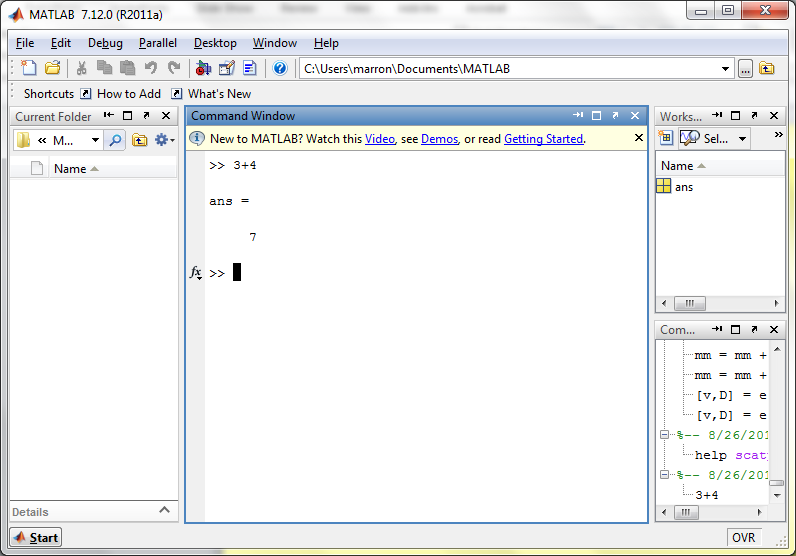 Matlab Basics
Matlab in Interpreted Mode:
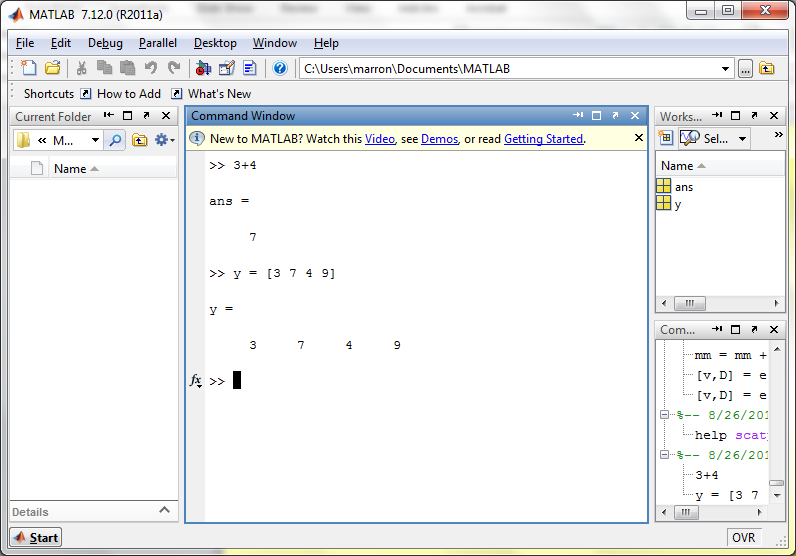 Matlab Basics
Matlab in Interpreted Mode:
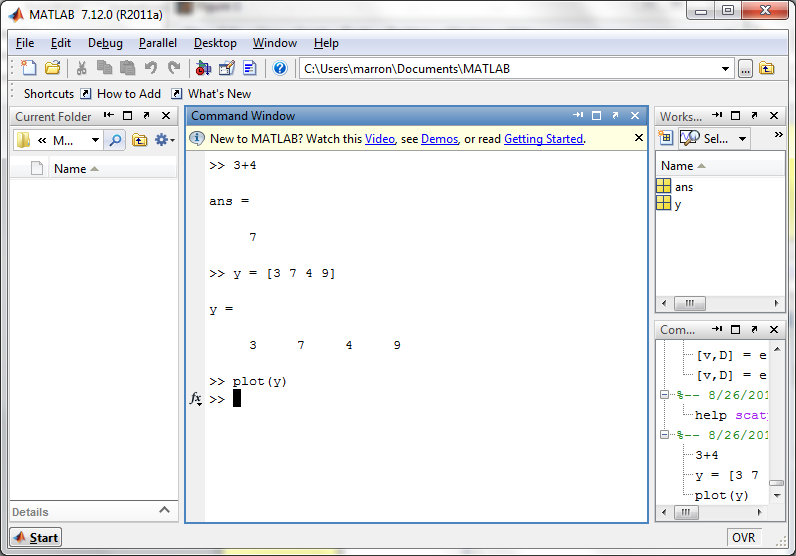 Matlab Basics
Matlab in Interpreted Mode:
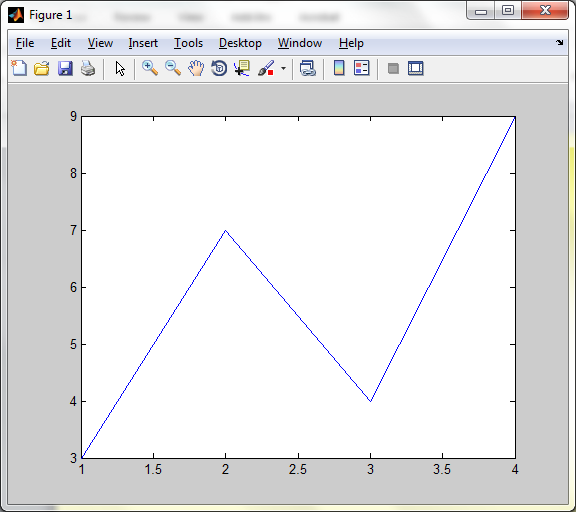 Matlab Basics
Matlab in Interpreted Mode:
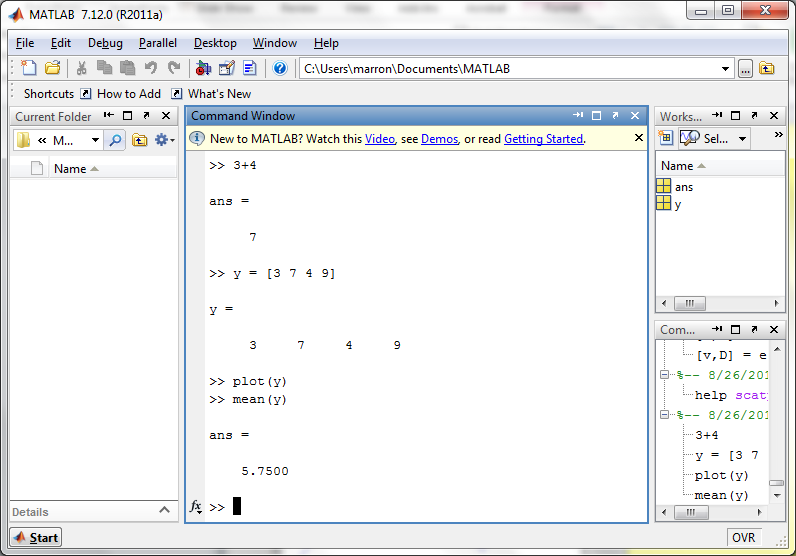 Matlab Basics
Matlab in Interpreted Mode:

For description of a function:

>>  help  [function name]
Matlab Basics
Matlab in Interpreted Mode:
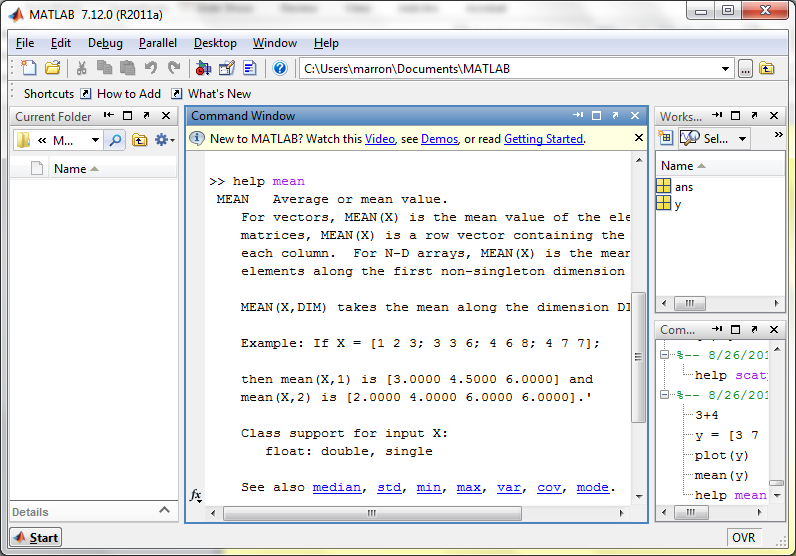 Matlab Basics
Matlab in Interpreted Mode:

To Find Functions:
>>  help [category name]

e.g.

>>  help stats
Matlab Basics
Matlab in Interpreted Mode:
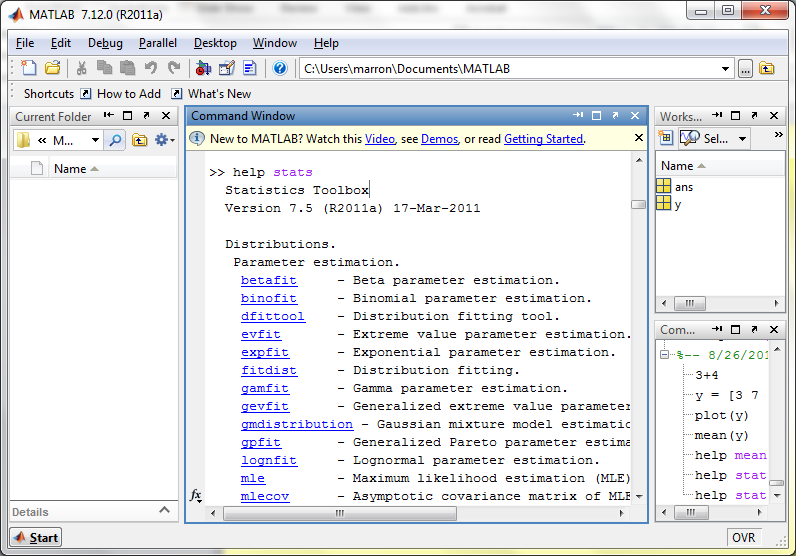 Matlab Basics
Matlab has Modalities:

  Interpreted    (Type Commands)

  Batch    (Run “Script Files”)


For Serious Scientific Computing:
Always Run Scripts
Matlab Basics
Matlab Script File:
  Just a List of Matlab Commands
  Matlab Executes Them in Order

Why Bother (Why Not Just Type Commands)?
Reproducibility
(Can Find Mistakes & Use Again Much Later)
Matlab Script Files
An Example:

Recall “Brushing Analysis” of 
RNAseq Lung Cancer Data
Functional Data Analysis
Simple
1st
View:
Curve
Overlay

(log
 scale)
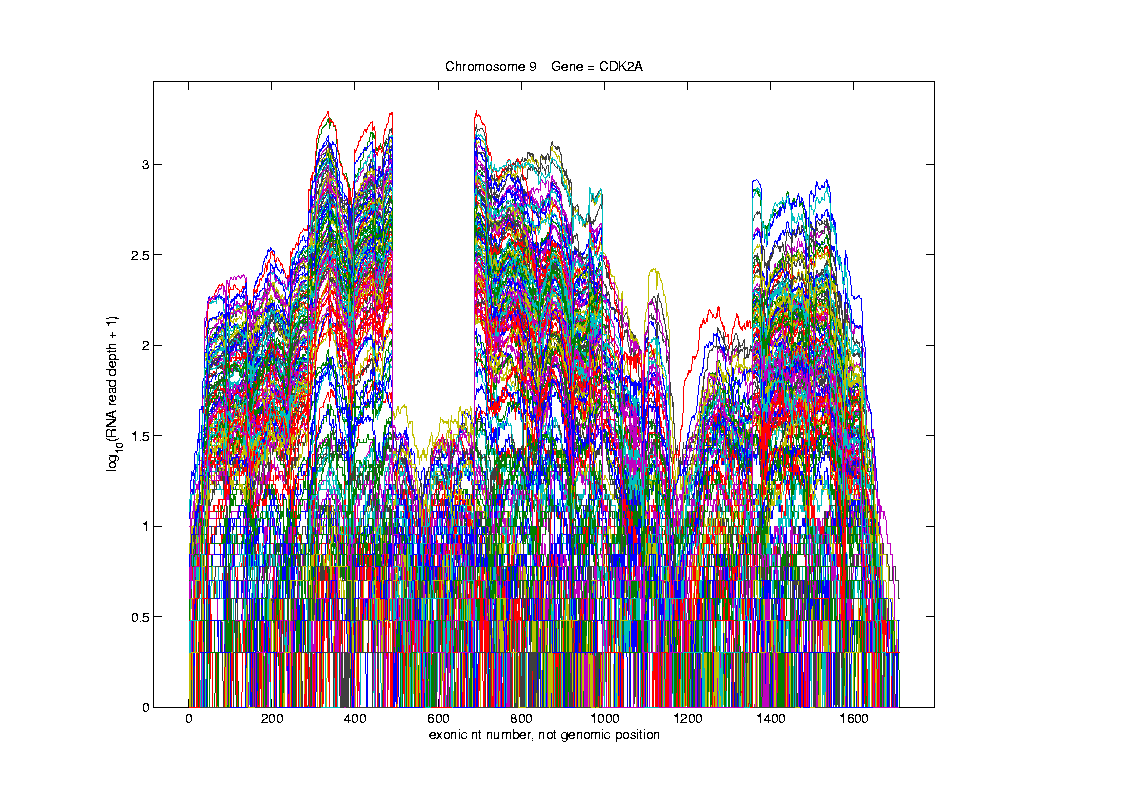 Functional Data Analysis
Often 
Useful
Population
View:

PCA
Scores
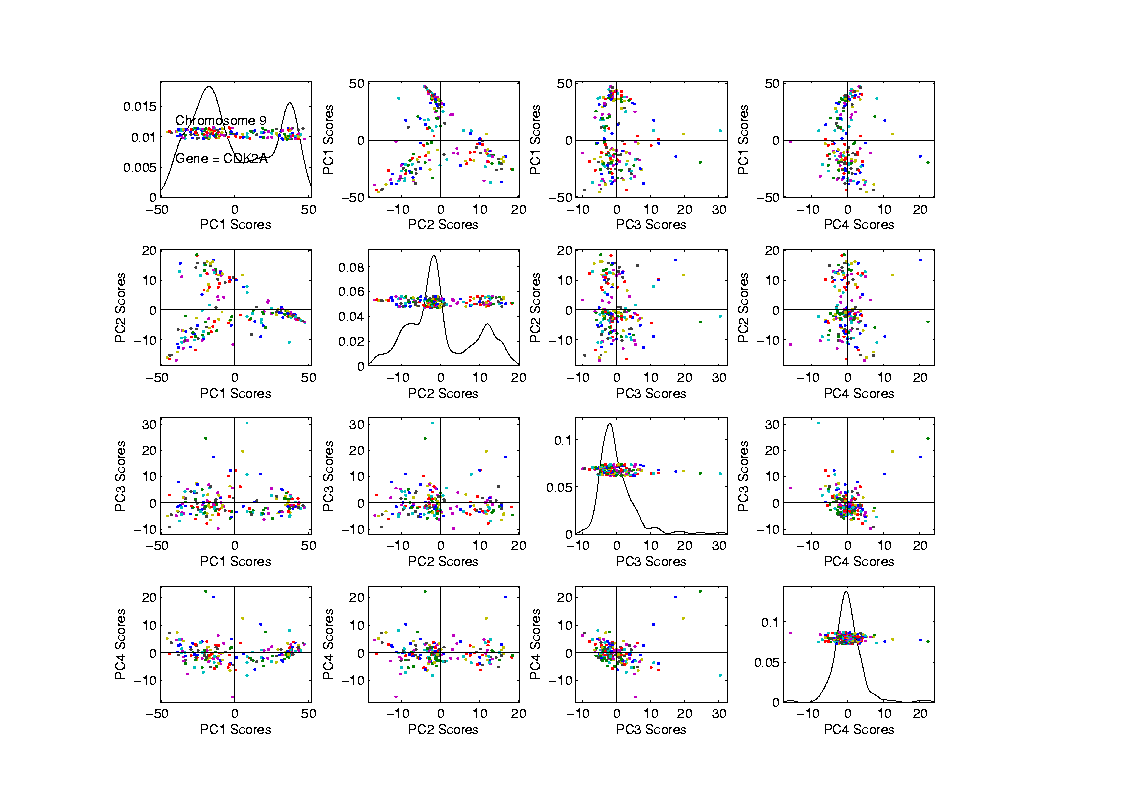 Functional Data Analysis
Suggestion
Of
Clusters
???
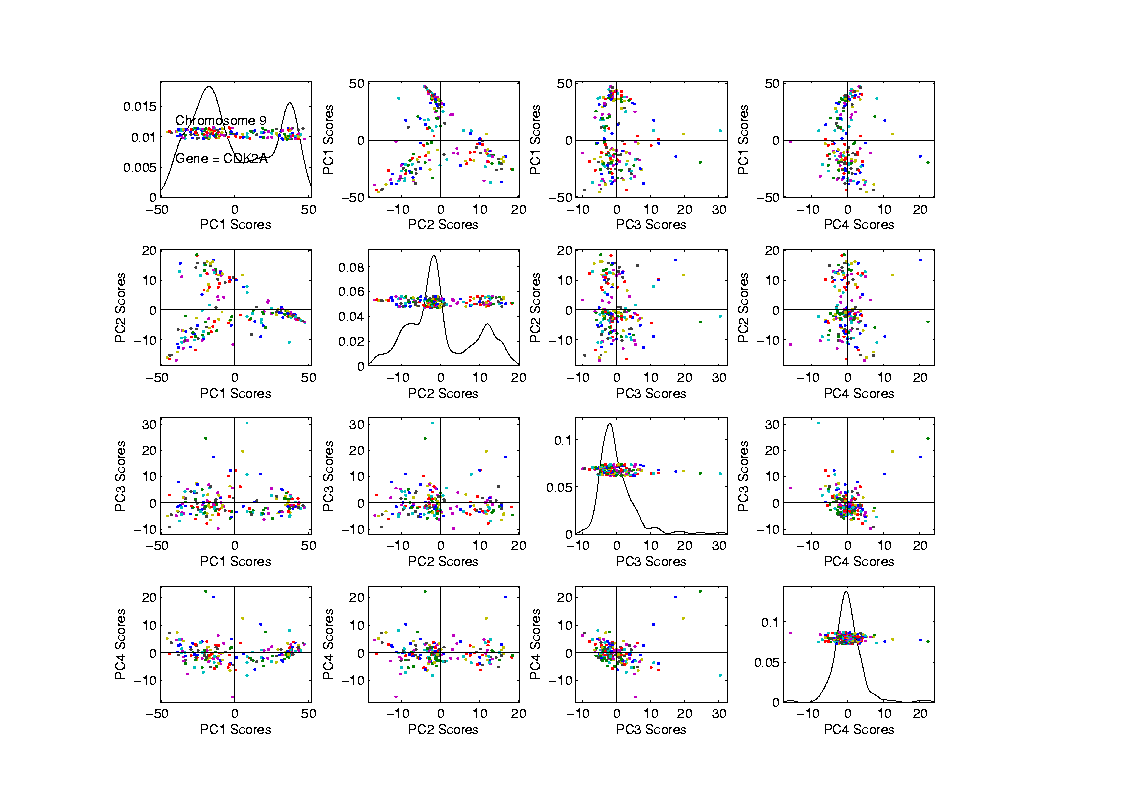 Functional Data Analysis
Suggestion
Of
Clusters

Which 
Are
These?
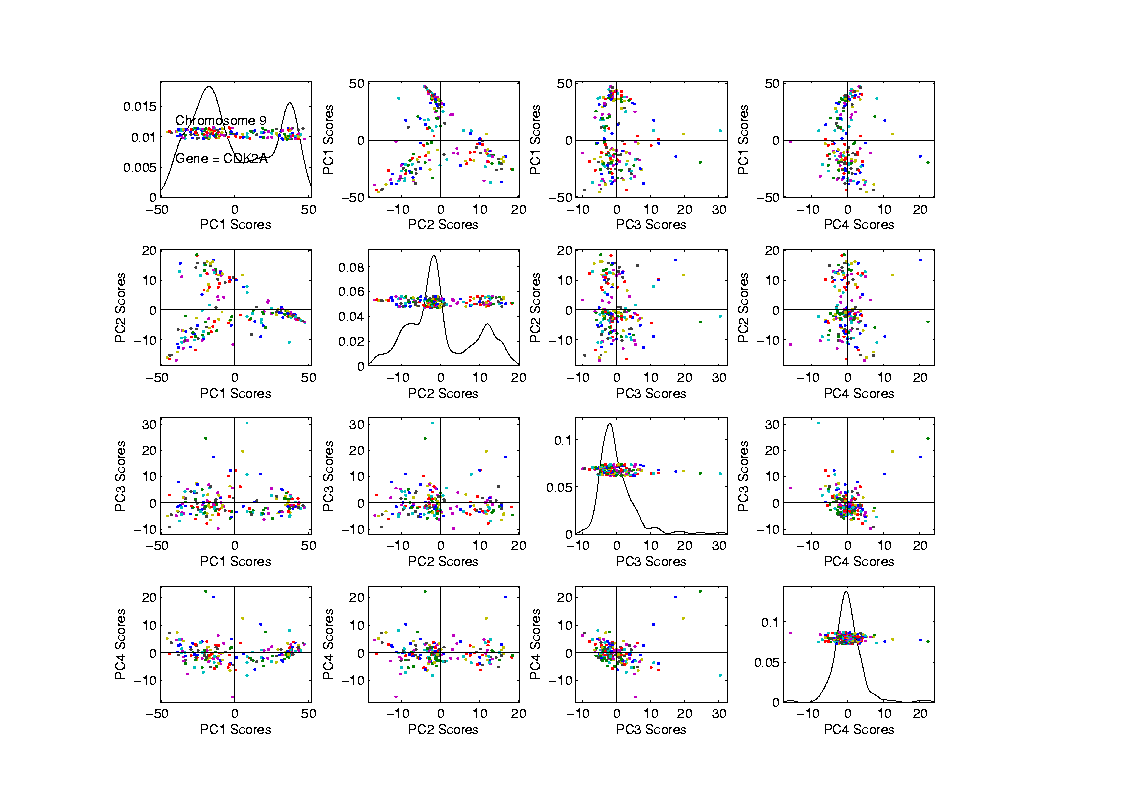 Functional Data Analysis
Manually
“Brush”
Clusters
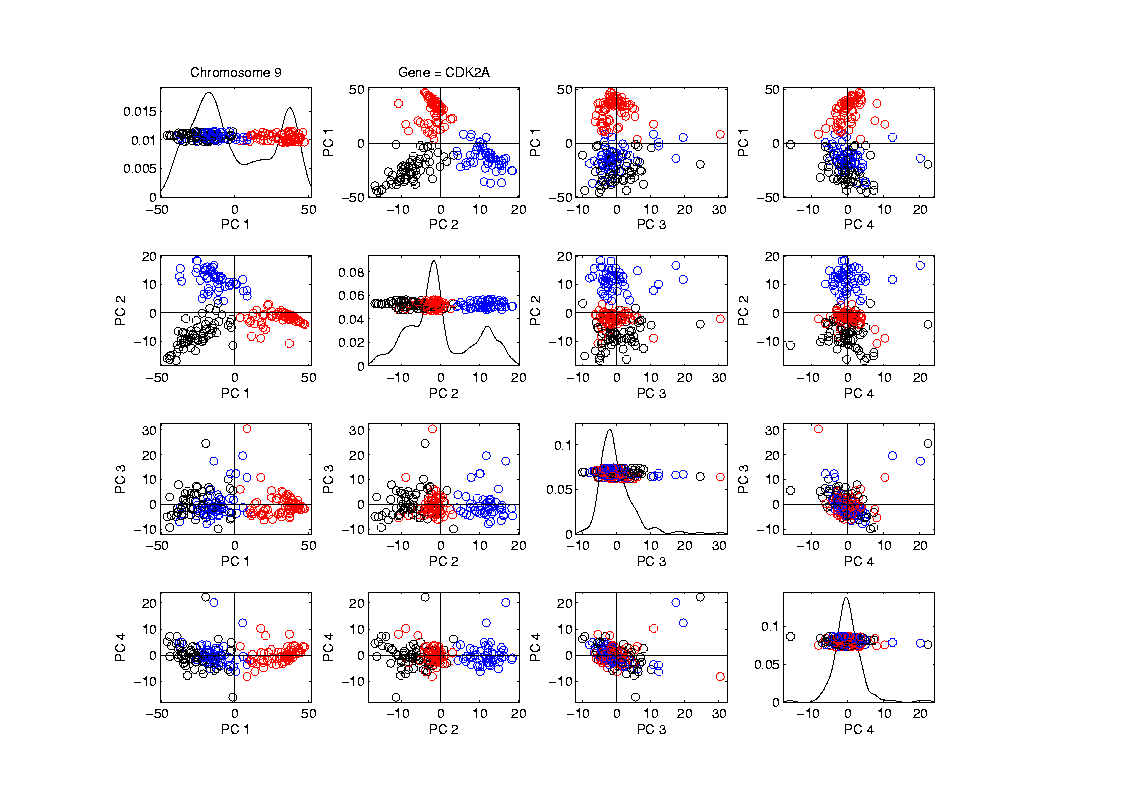 Functional Data Analysis
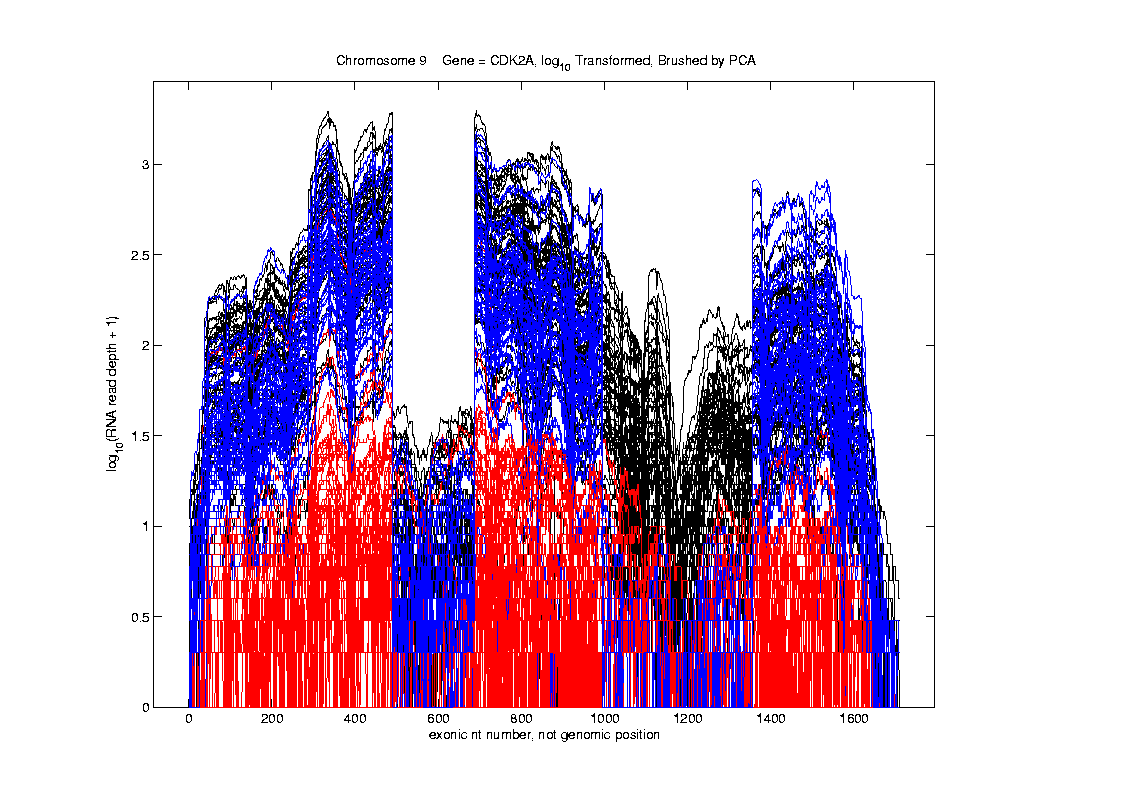 Manually
Brush
Clusters

Clear
Alternate
Splicing
Matlab Script Files
An Example:

Recall “Brushing Analysis” of 
RNAseq Lung Cancer Data

Analysis In Script File:
LungCancer2011.m
On Course Web Page
Matlab Script File Suffix
Matlab Script Files
An Example:
On Course Web Page
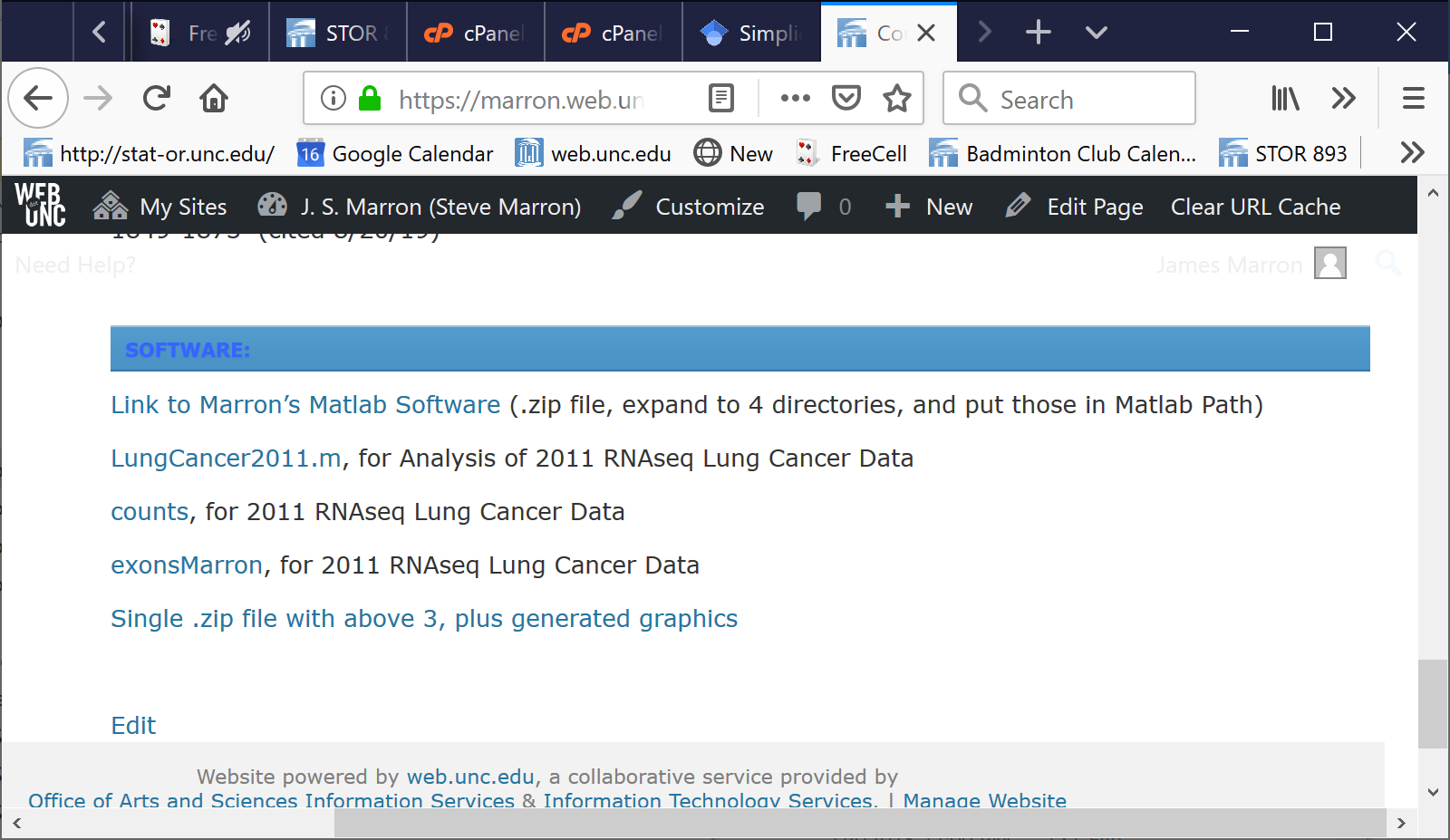 Matlab Script Files
String of Text
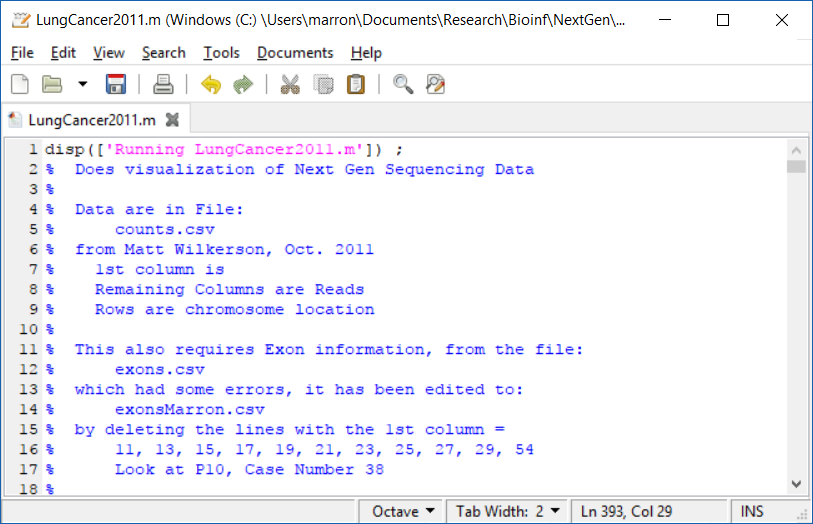 Matlab Script Files
Command to Display String to Screen
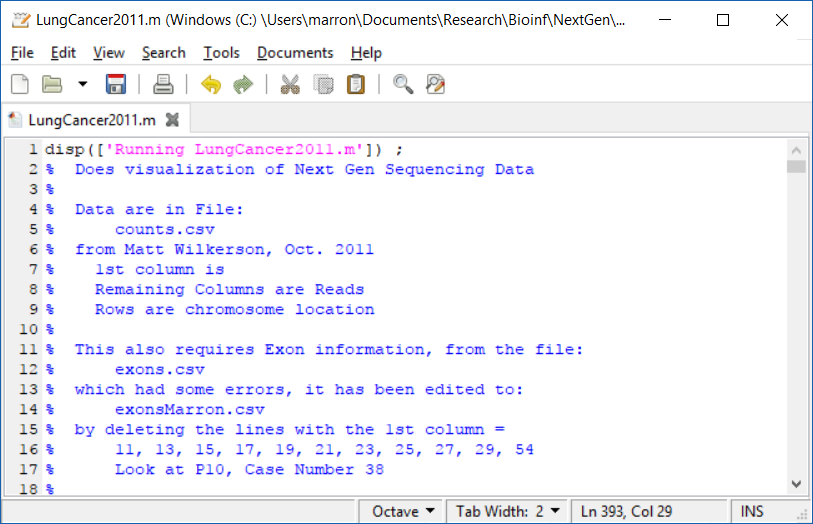 Matlab Script Files
Notes About Data (Maximizes Reproducibility)
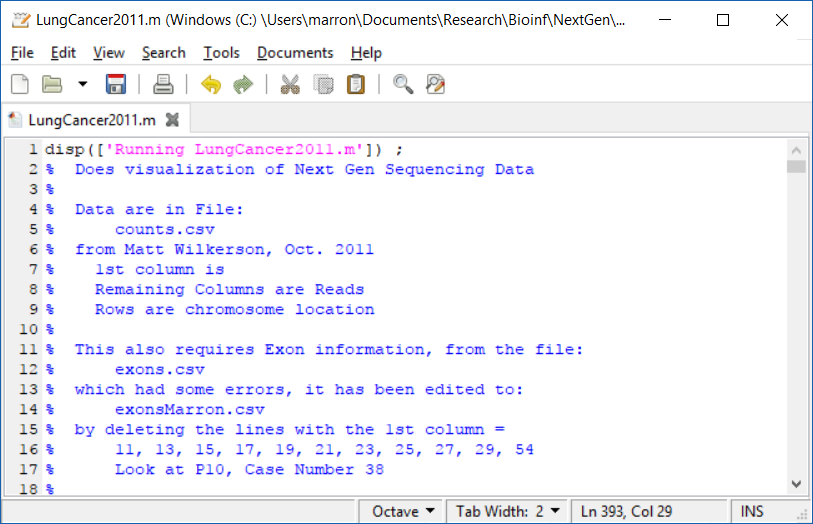 Matlab Script Files
Have Index for Each Part of Analysis
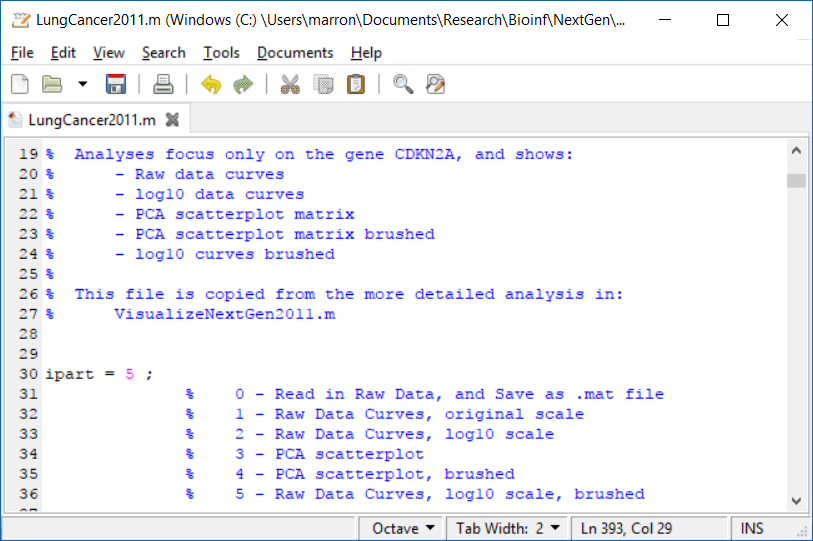 Matlab Script Files
So Keep Everything Done (Max’s Reprod’ity)
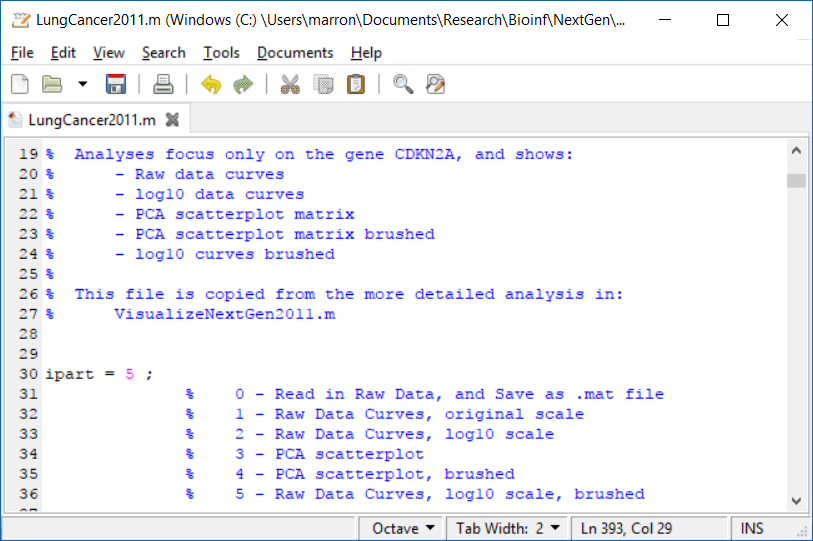 Matlab Script Files
Easy to Regenerate (& Change) Graphics
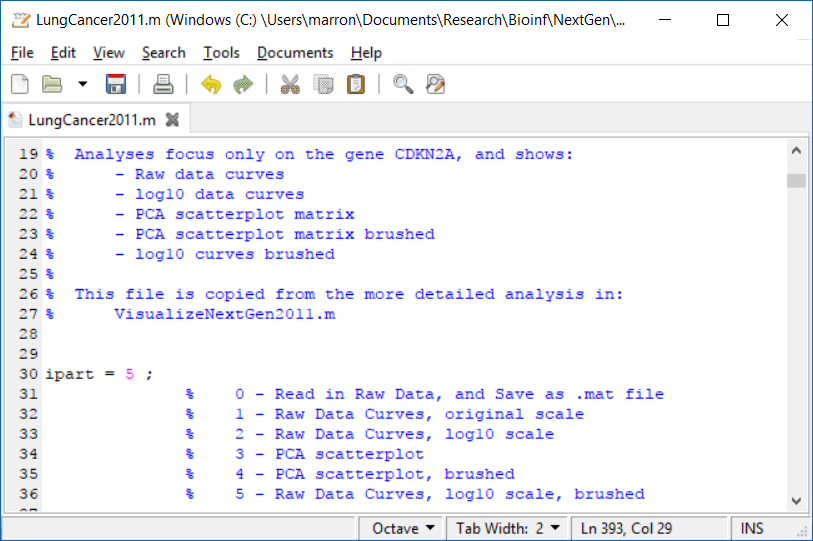 Matlab Script Files
Set Graphics to Default
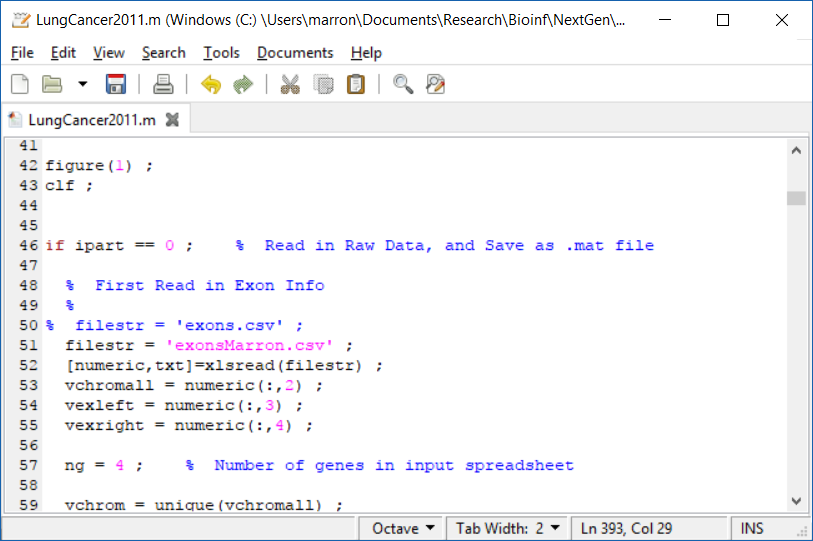 Matlab Script Files
Put Different Program Parts in IF-Block
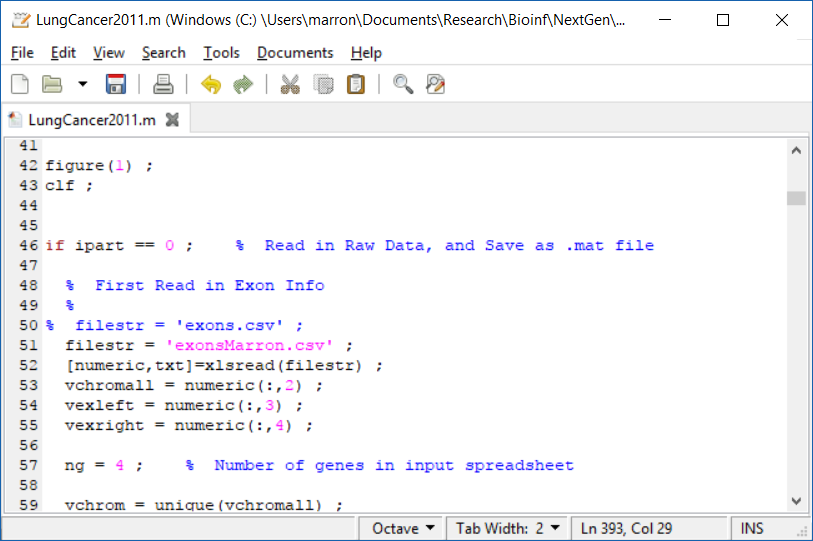 Matlab Script Files
Comment Out    Currently Unused Commands
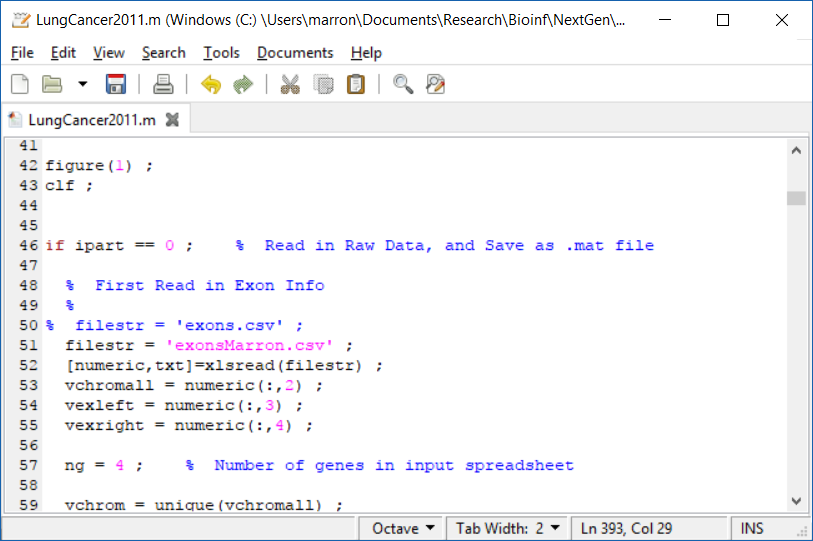 Matlab Script Files
Read Data from Excel File
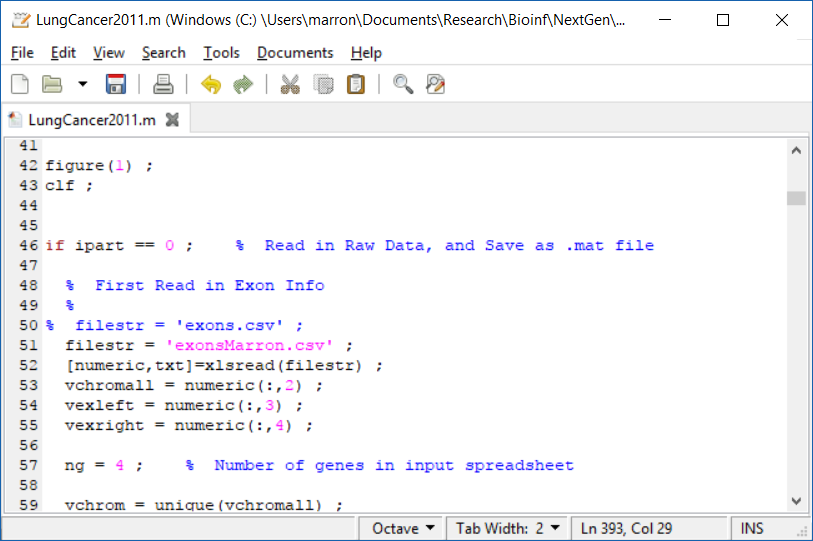 Matlab Script Files
For Scores Scatterplot   (in “General” Directory)
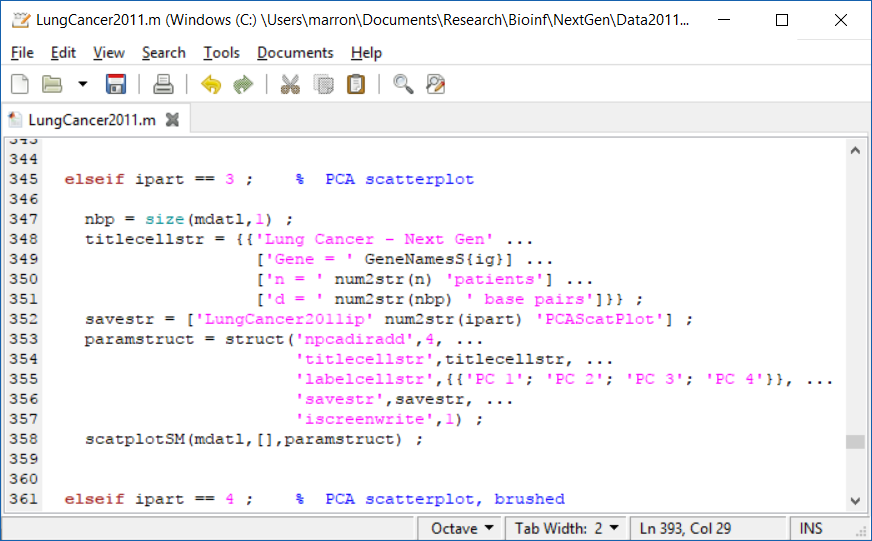 Matlab Script Files
Input Data Matrix
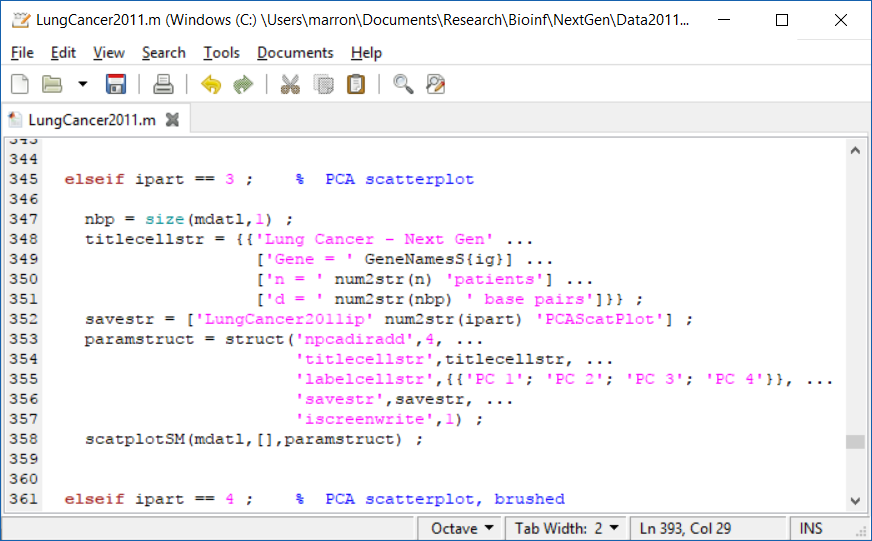 Matlab Script Files
Structure, with Other Settings
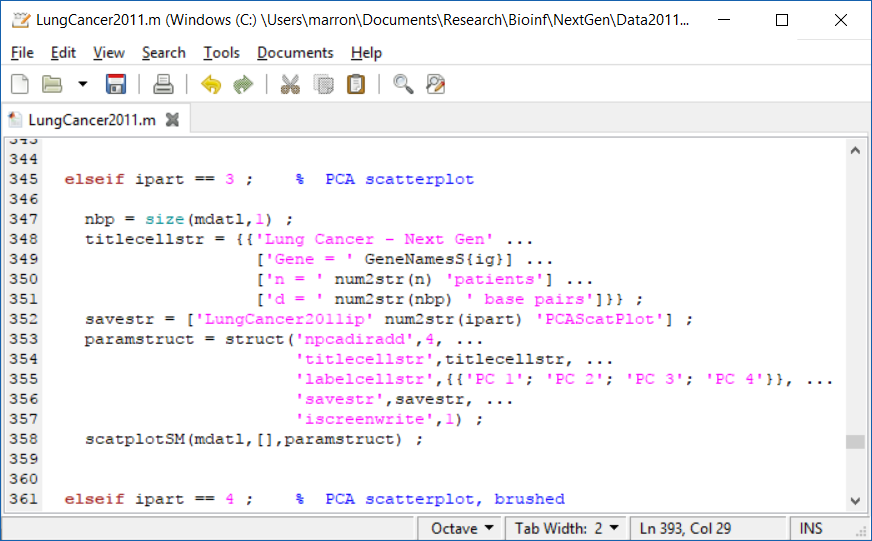 Matlab Script Files
To Make Brushed Colored Version
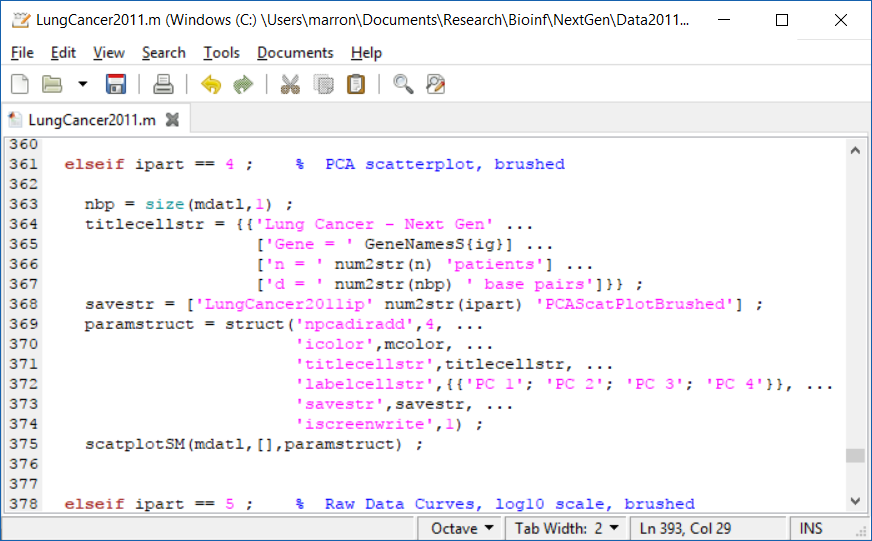 Matlab Script Files
Start with PCA (To Determine Colors)
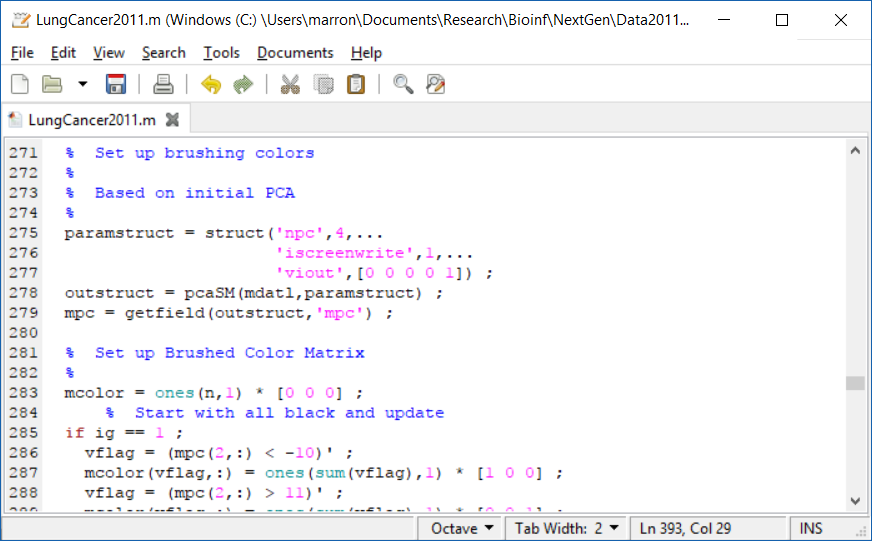 Matlab Script Files
Then Create Color Matrix
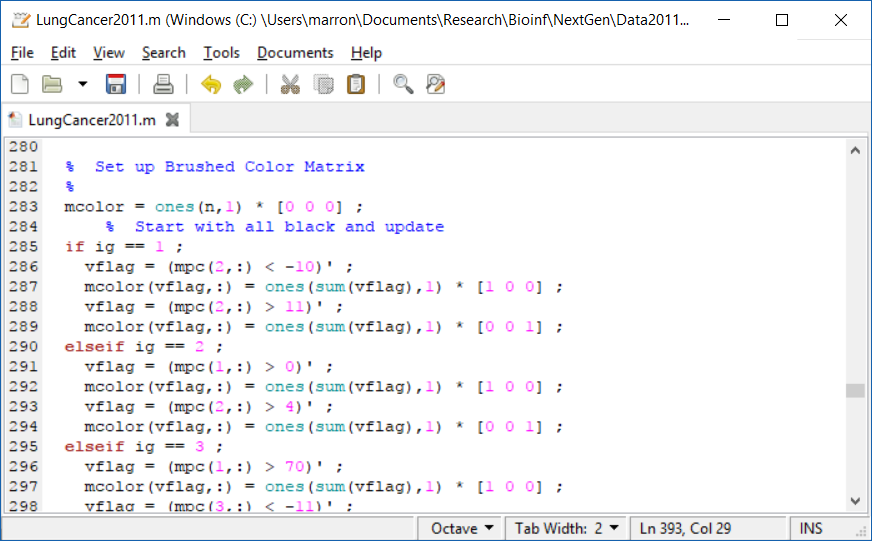 Matlab Script Files
Black          Red           Blue
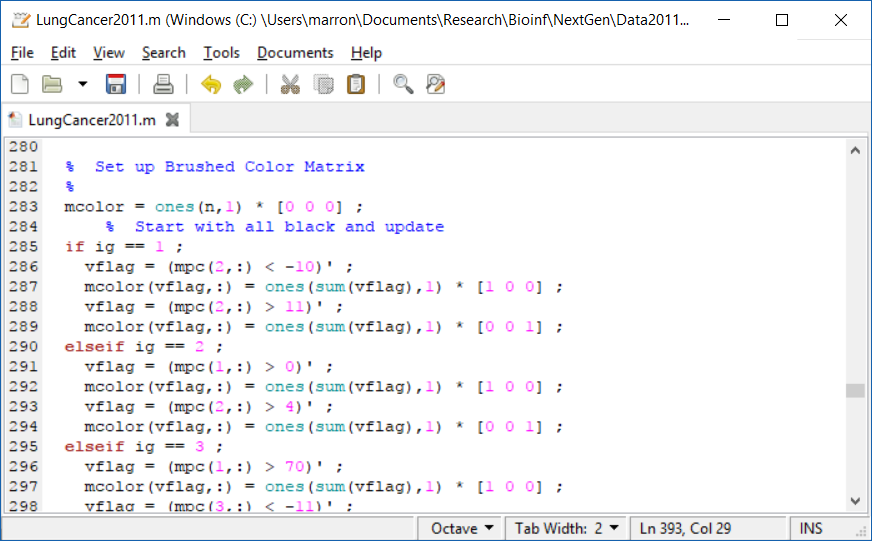 Matlab Script Files
Run Script Using Filename as a Command
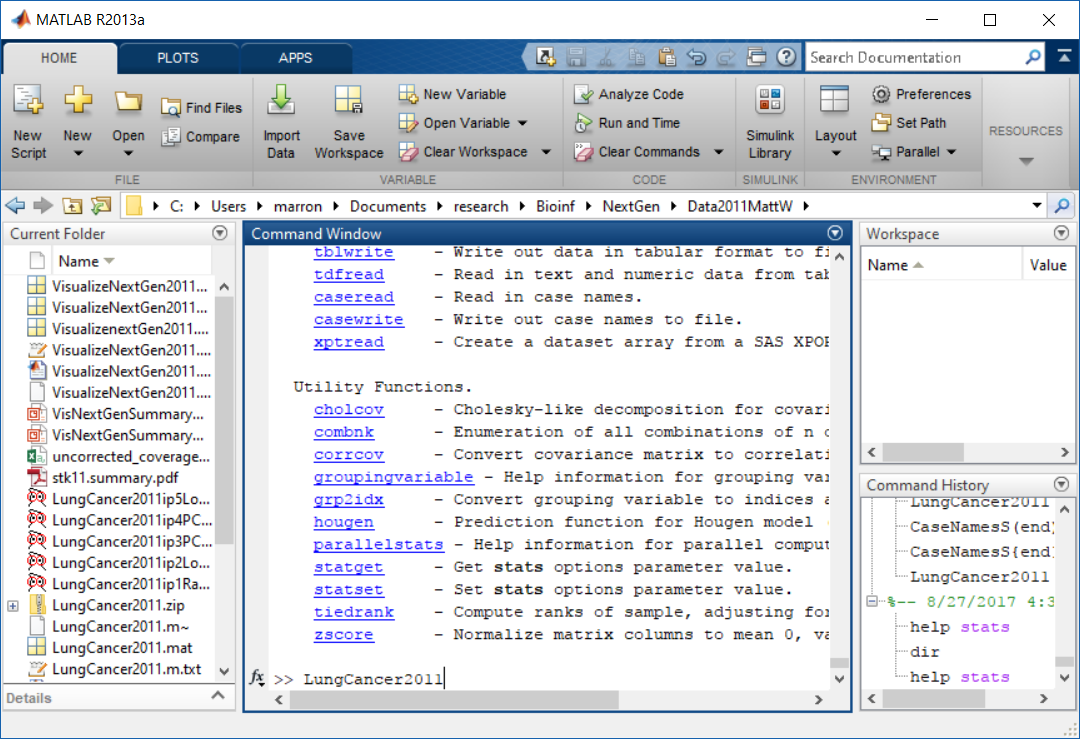